de woordkaarten van                            cursus 1 module 6
dag 1
de baby
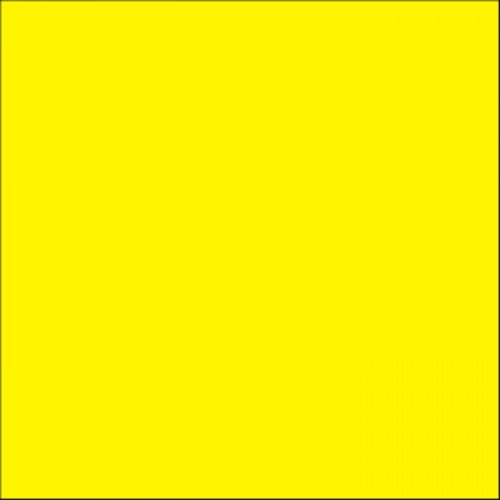 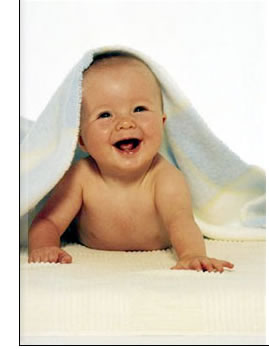 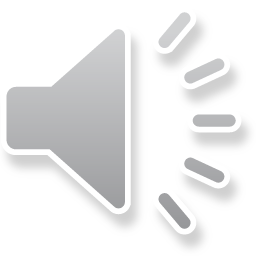 de broer
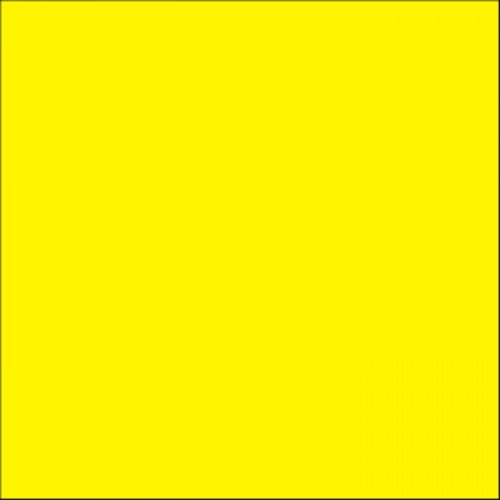 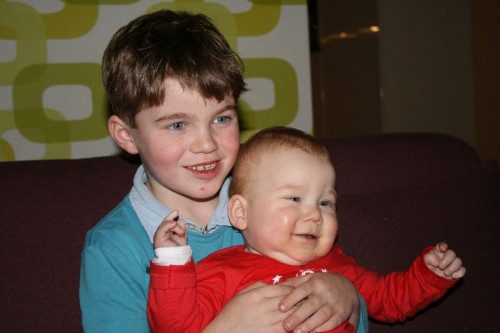 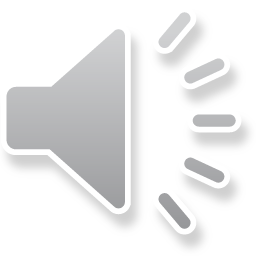 het broertje
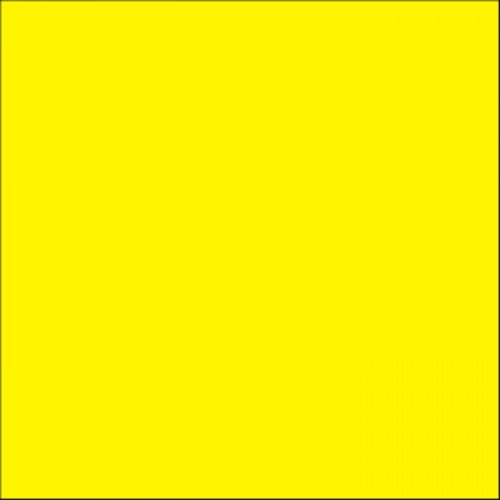 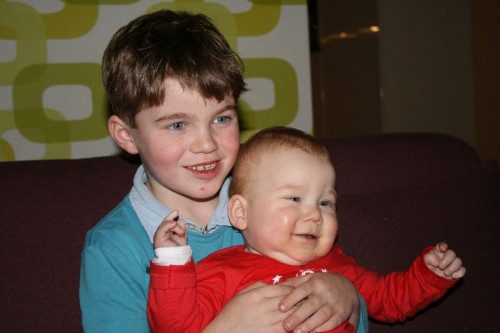 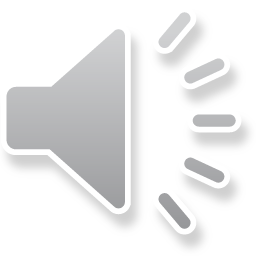 de jongen
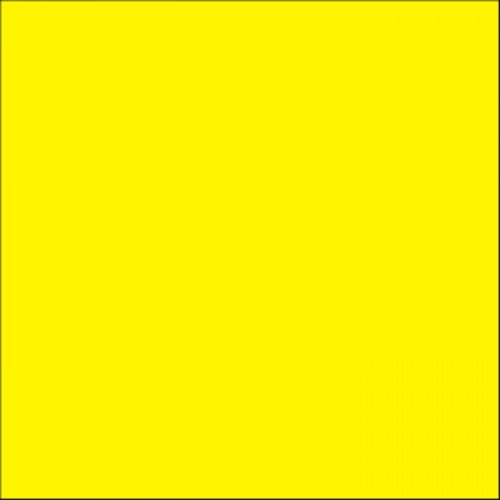 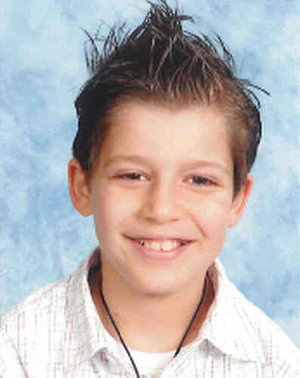 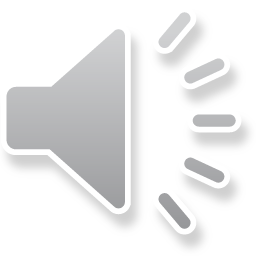 (de) mama
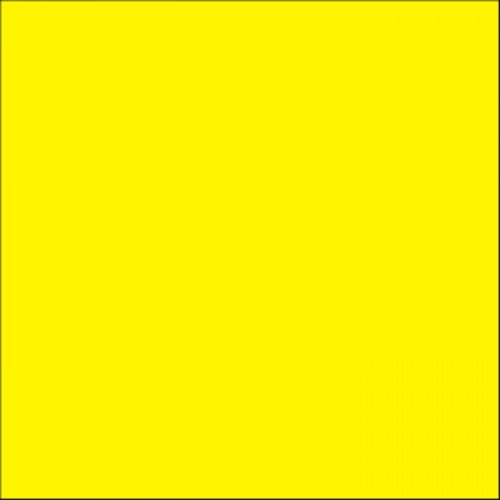 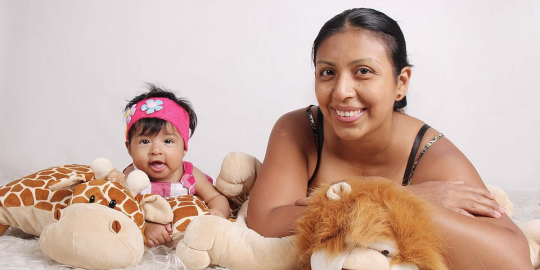 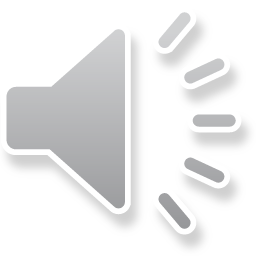 het meisje
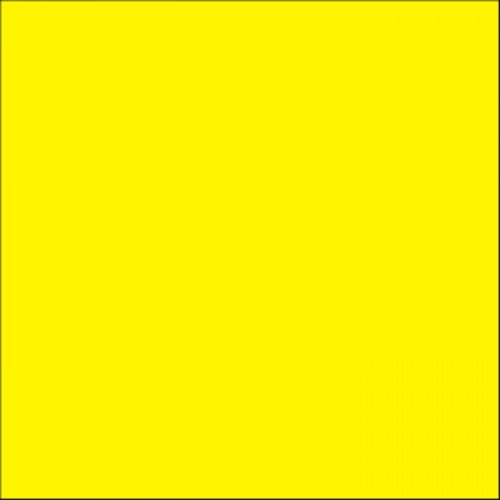 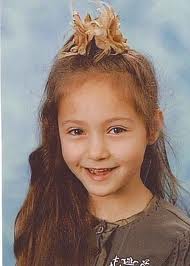 (de) papa
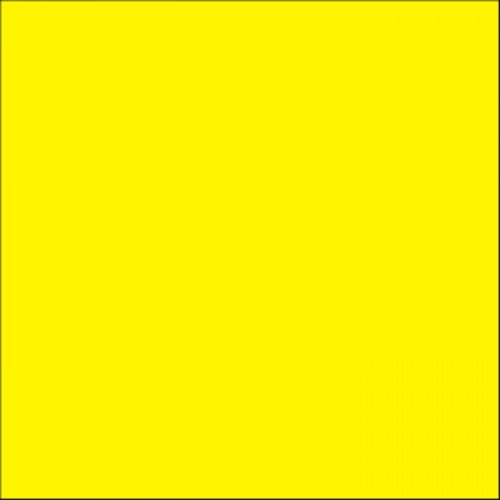 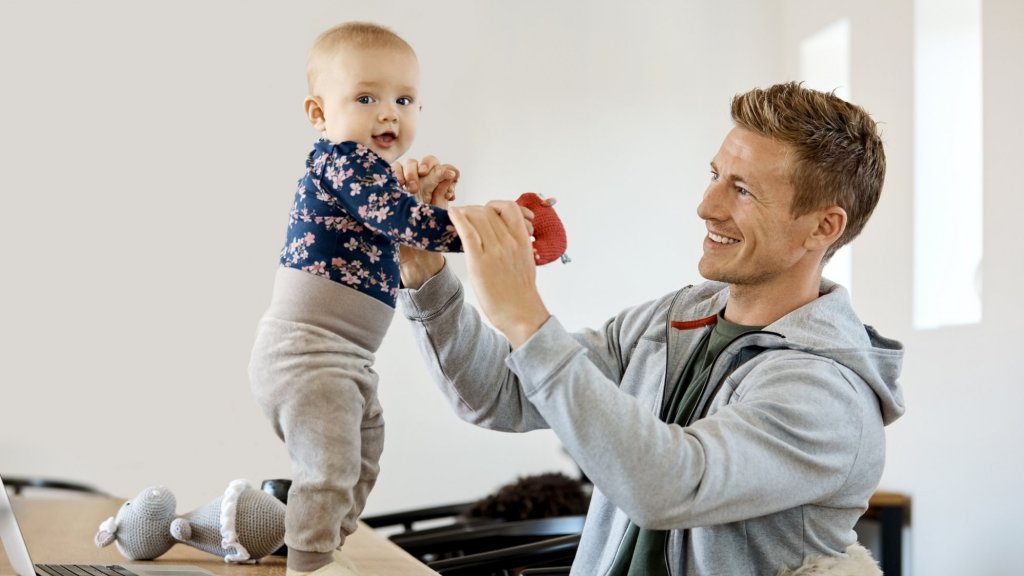 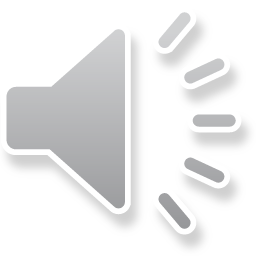 de zus
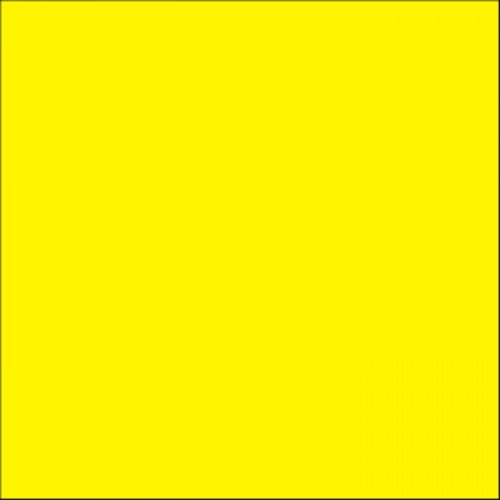 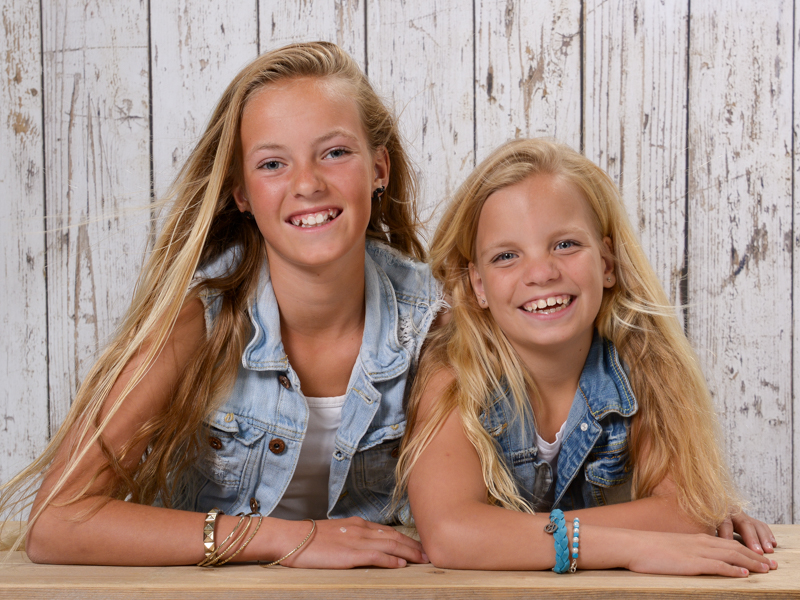 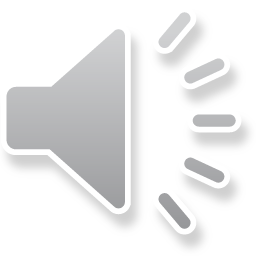 het zusje
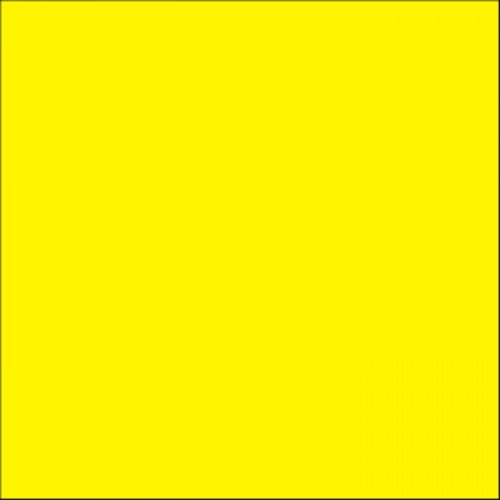 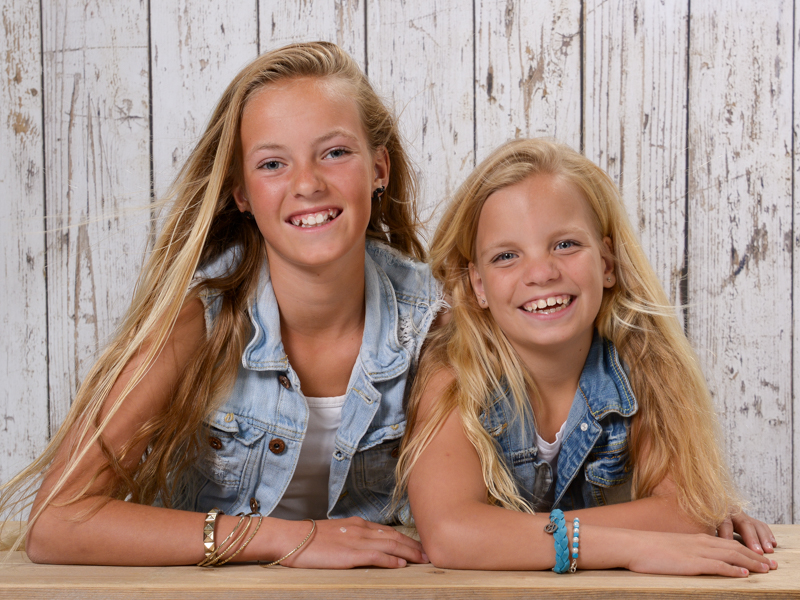 het midden
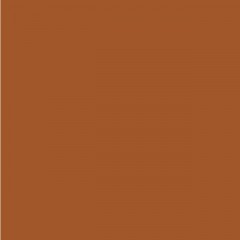 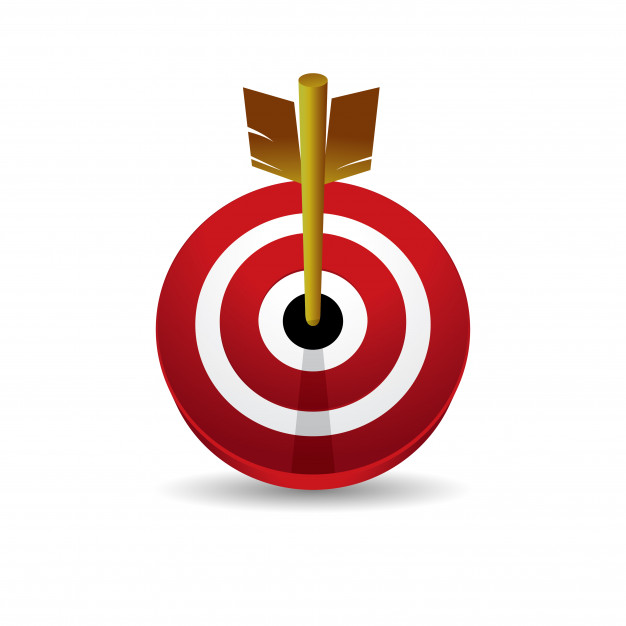 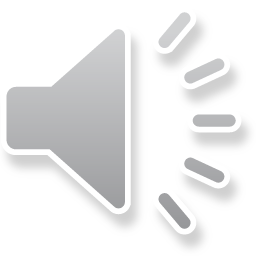 de tas
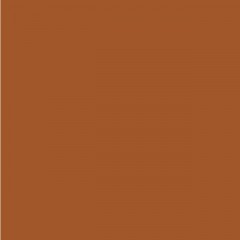 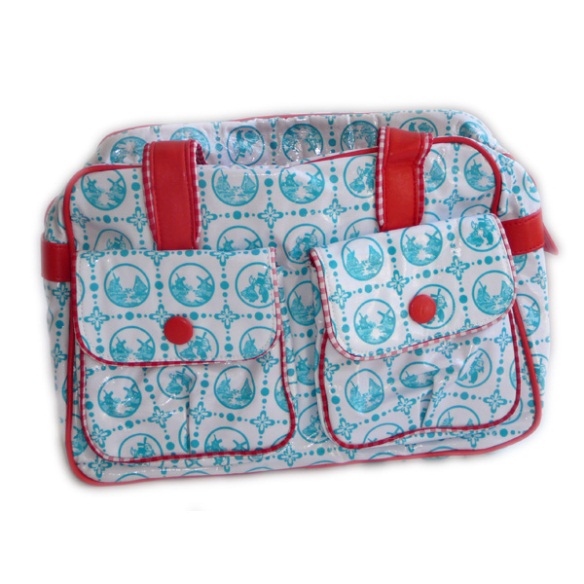 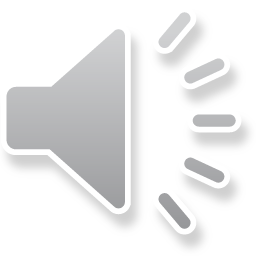 de deur
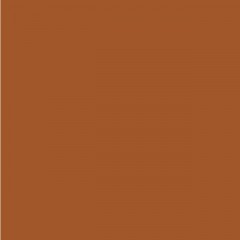 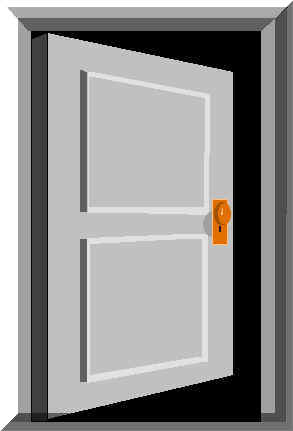 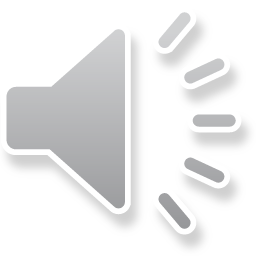 lachen
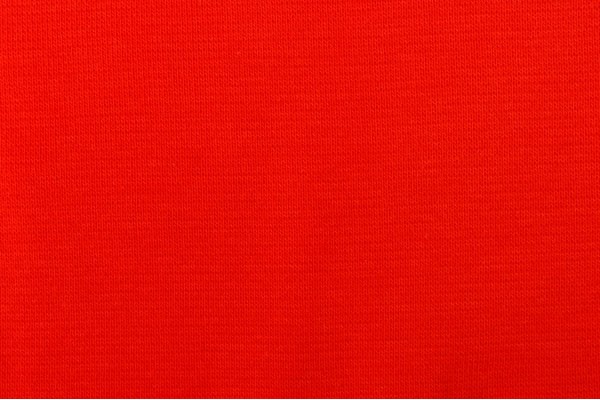 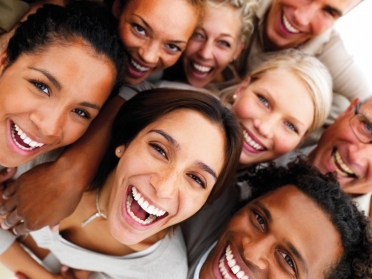 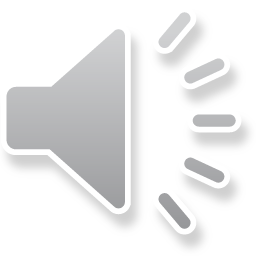 roepen
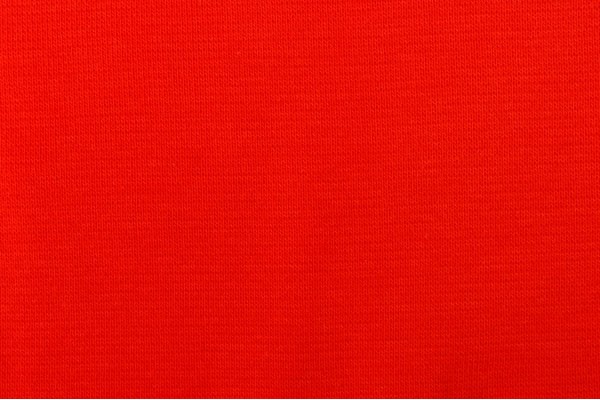 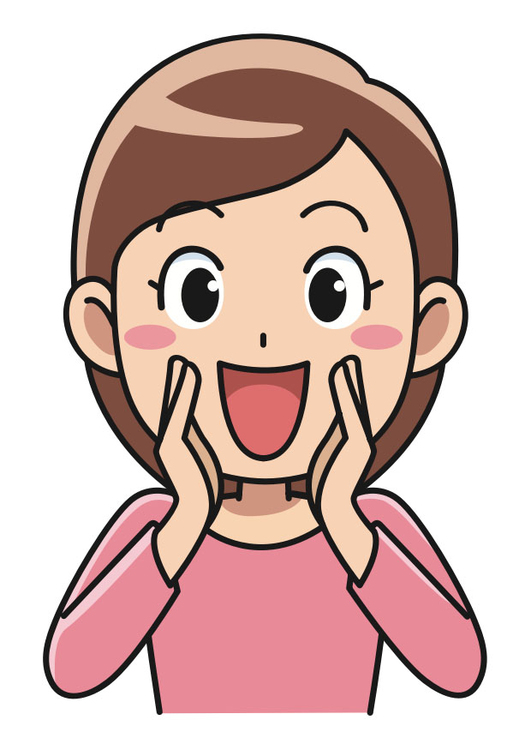 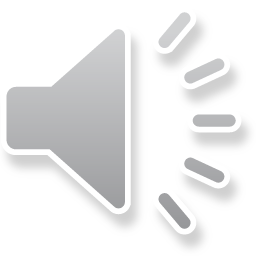 blij
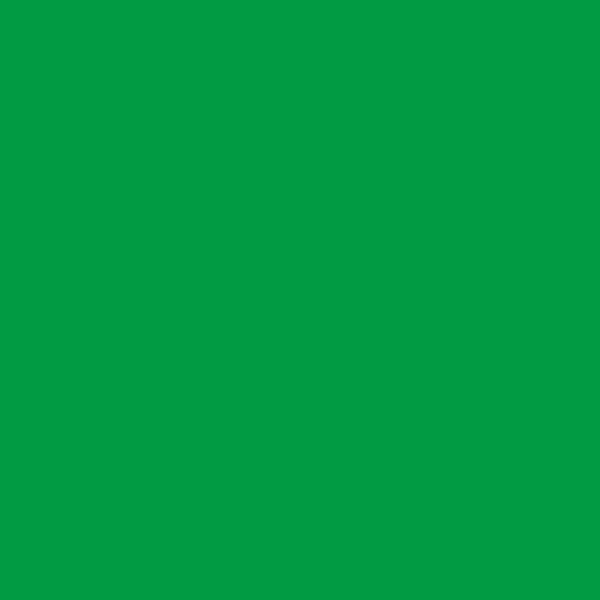 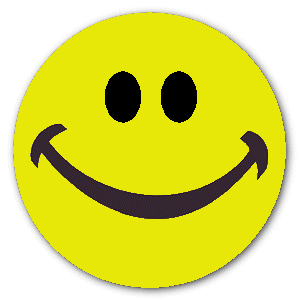 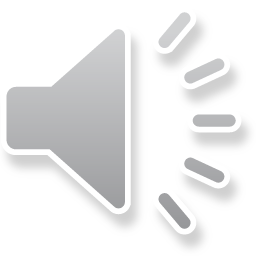 alleen
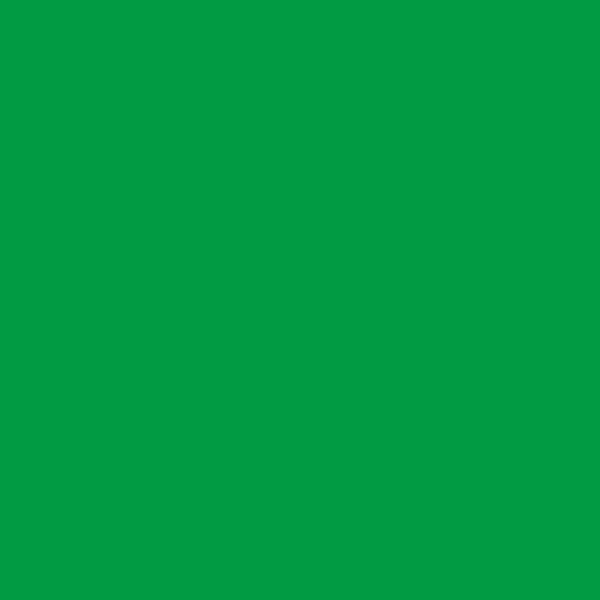 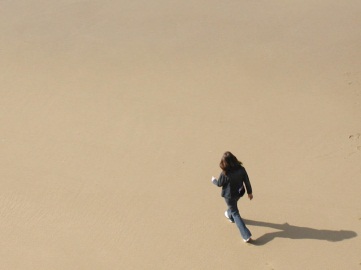 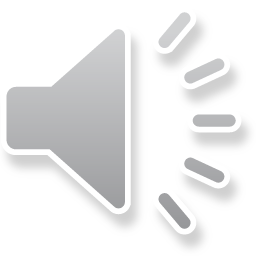 naast (elkaar)
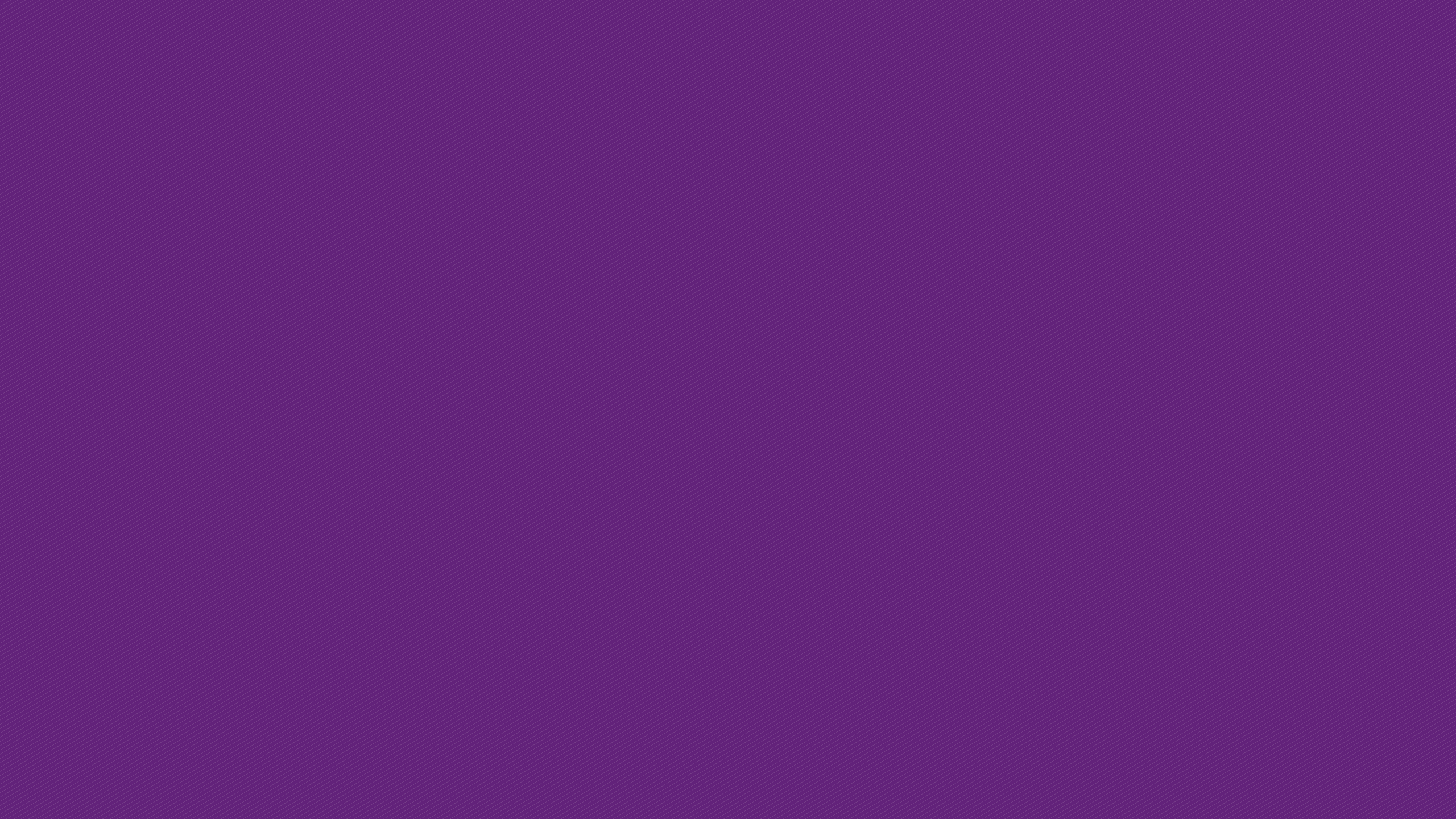 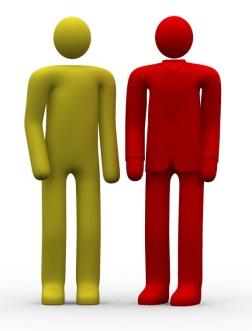 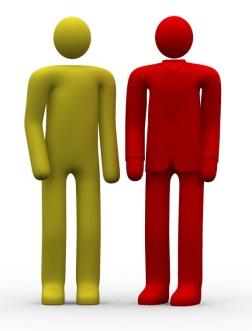 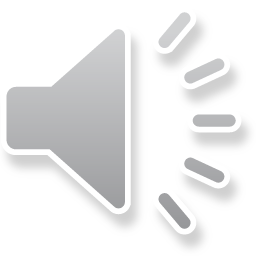 het woord van de dag 1: de baby
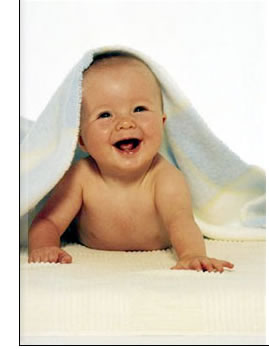 Het verhaal van dag 1klik op
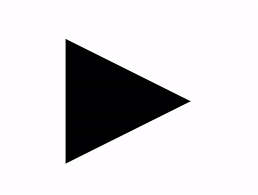 de verhaalplaten van dag 1
de verhaalplaten van dag 1
de verhaalplaten van dag 1
de verhaalplaten van dag 1
de verhaalplaten van dag 1
dag 2
de kinderen
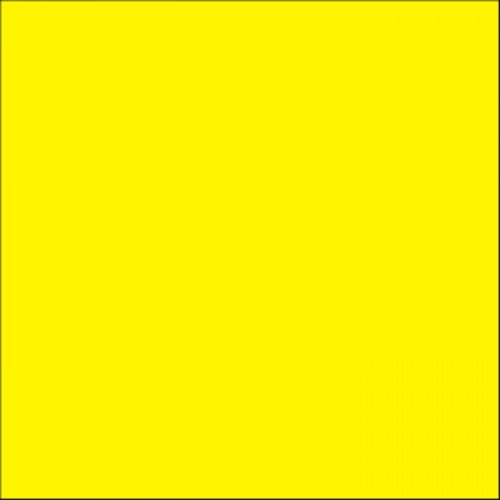 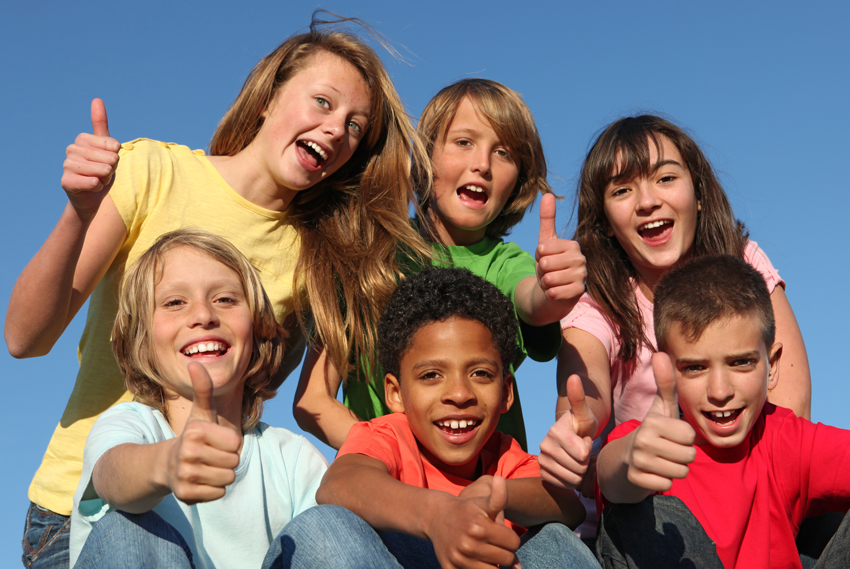 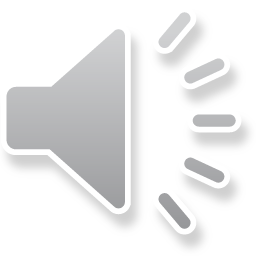 de broek
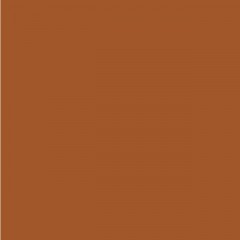 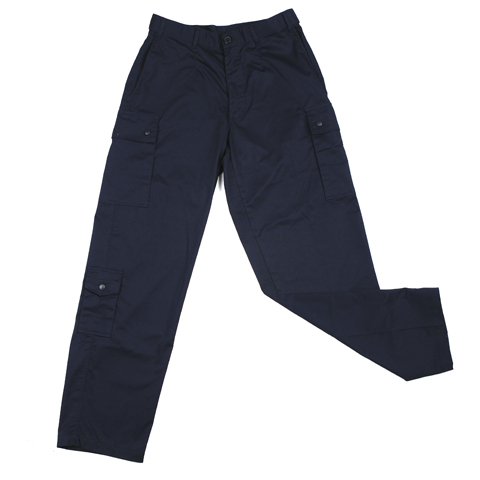 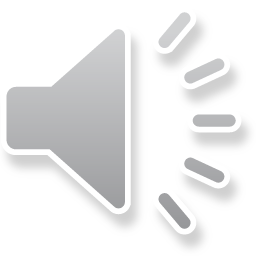 de jas
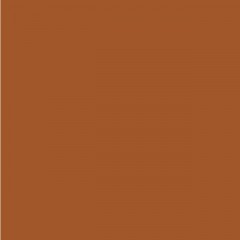 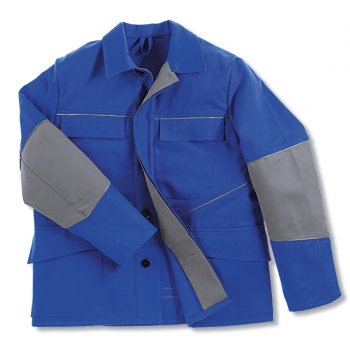 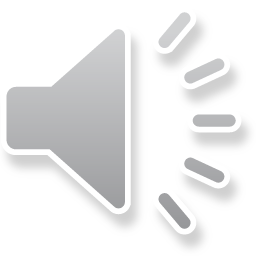 de jurk
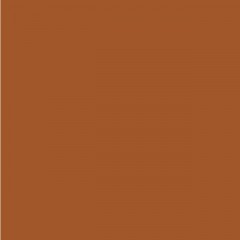 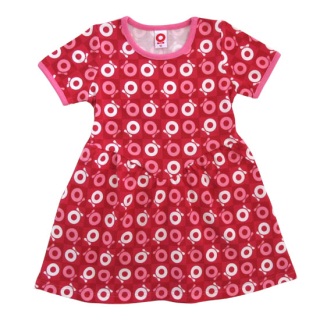 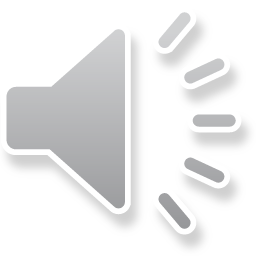 de kleren / de kleding
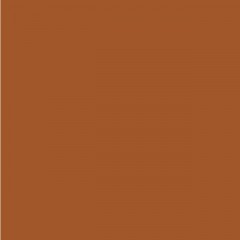 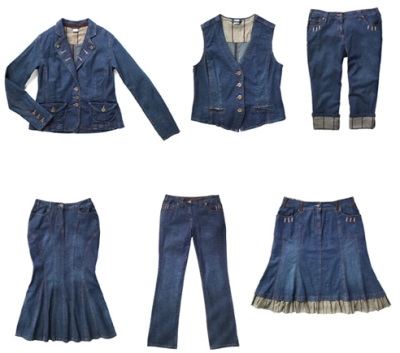 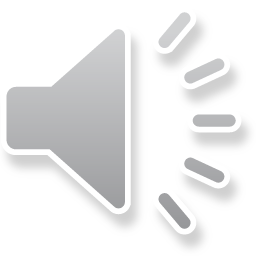 de luier
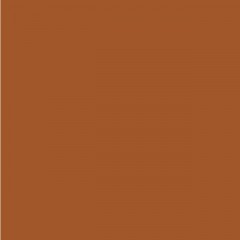 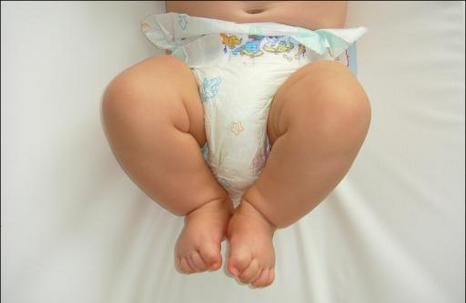 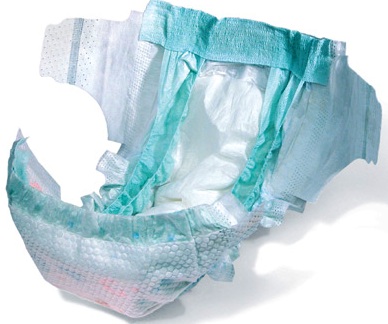 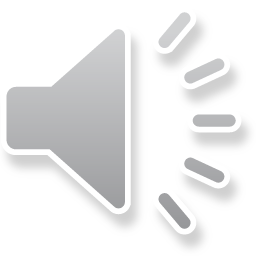 het vest
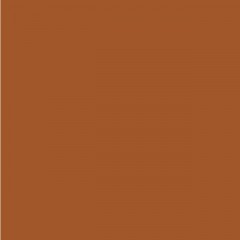 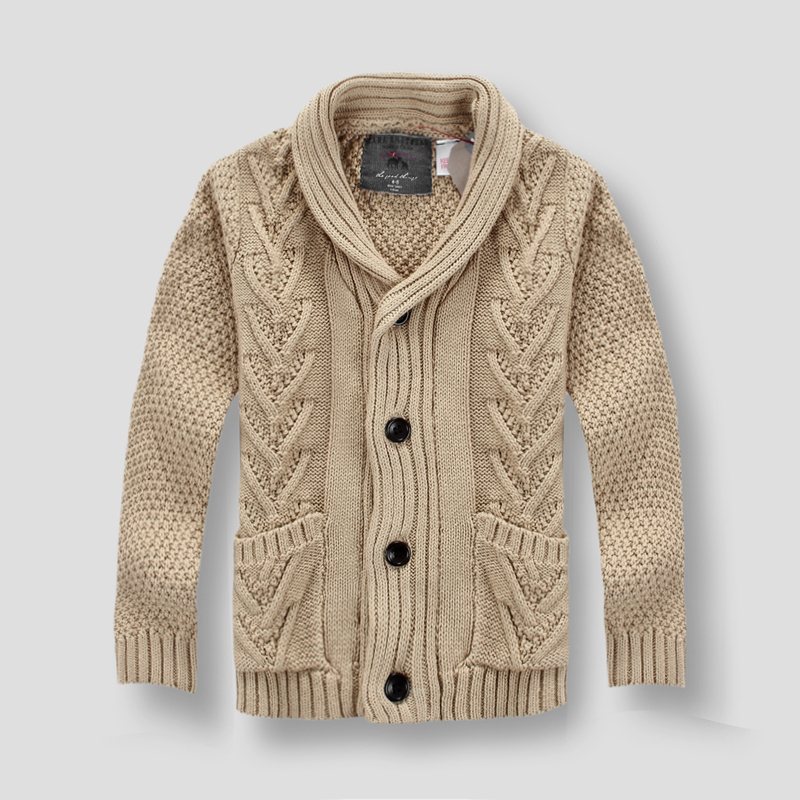 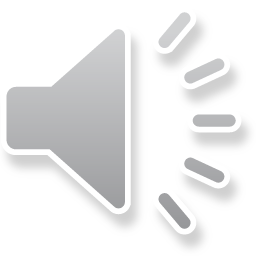 dichtdoen
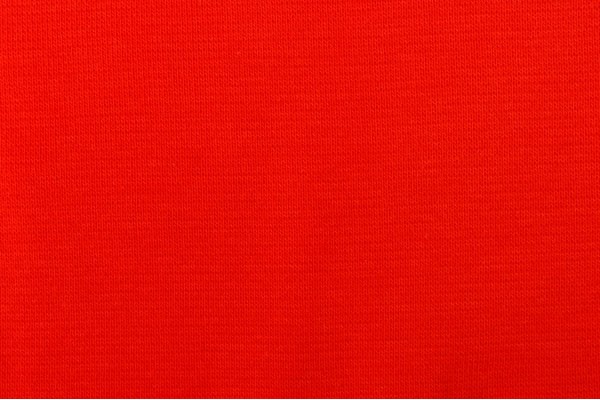 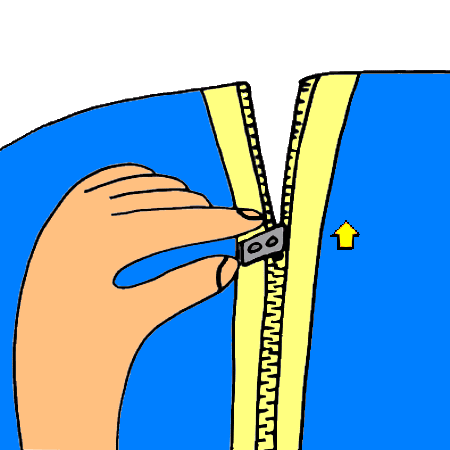 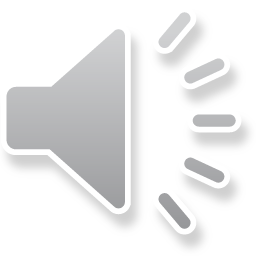 opendoen
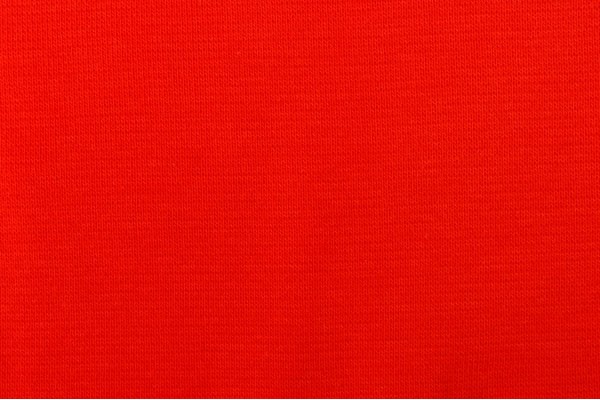 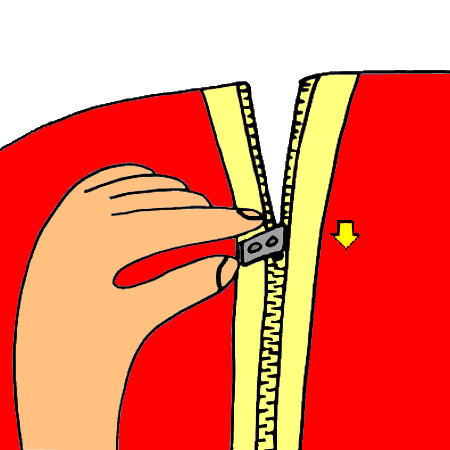 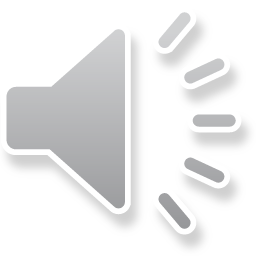 groot
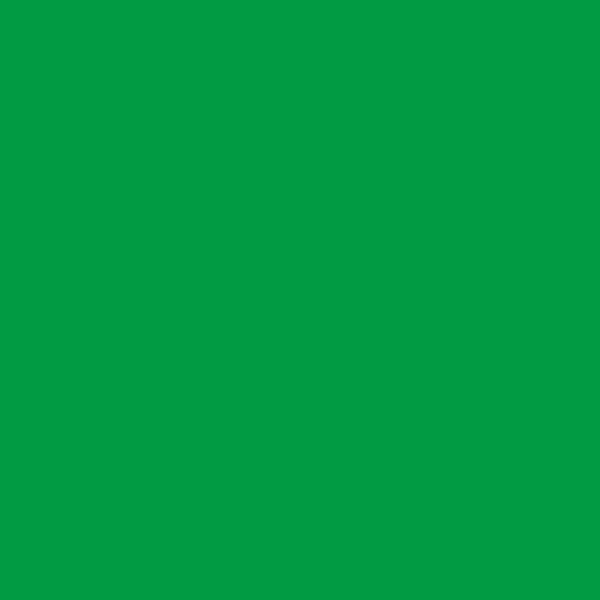 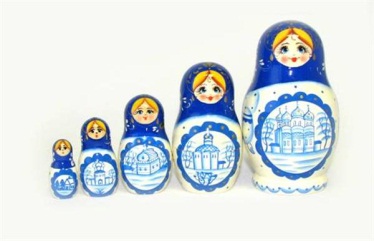 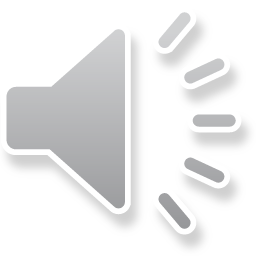 klein
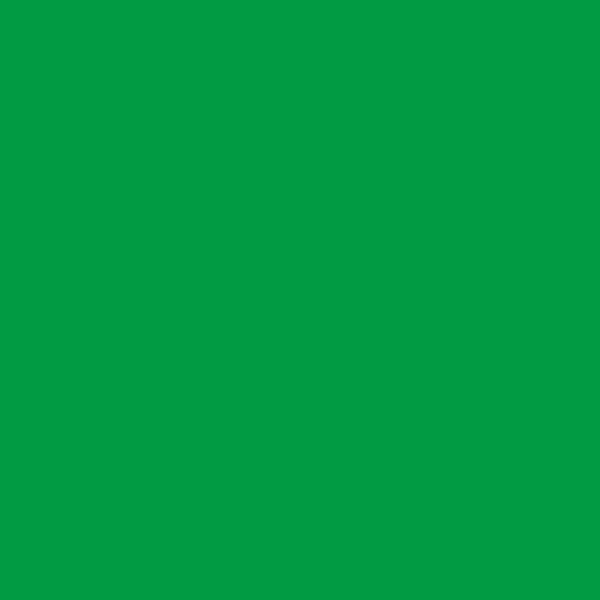 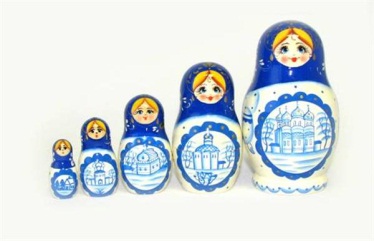 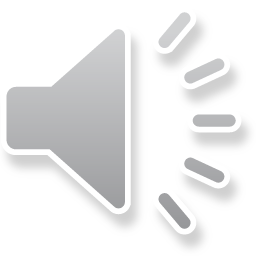 vol
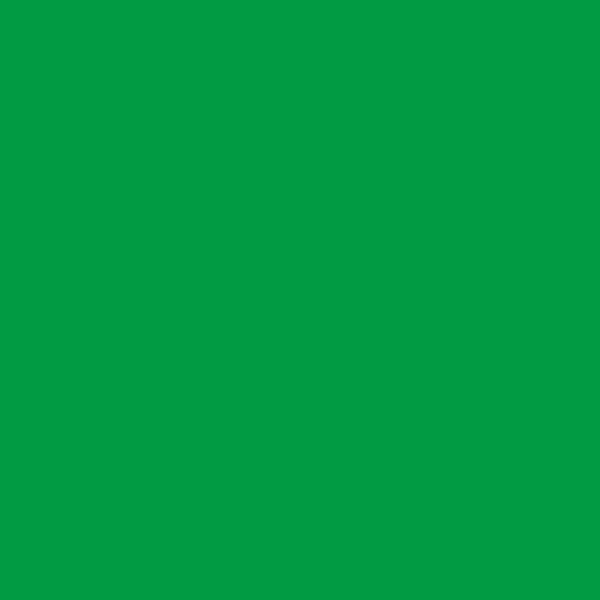 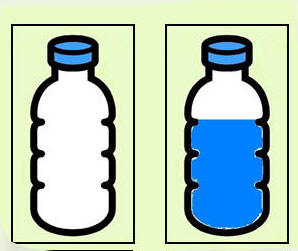 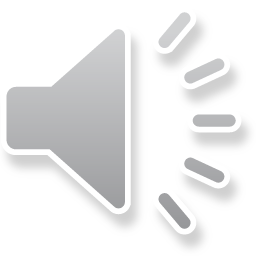 leeg
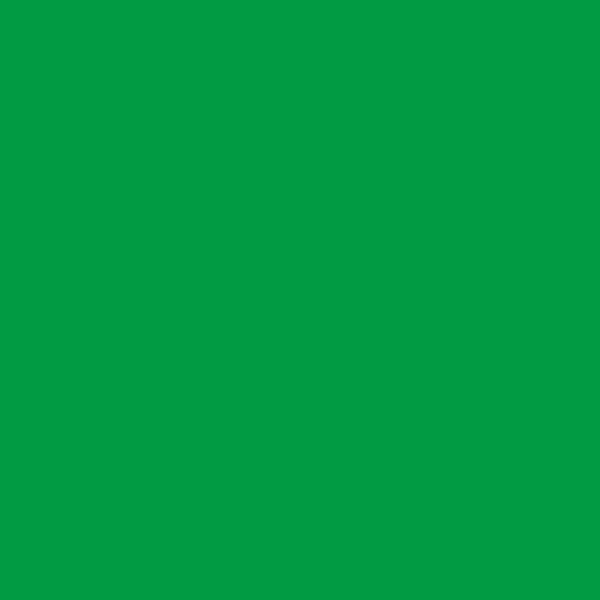 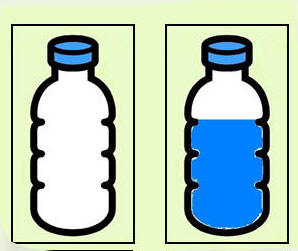 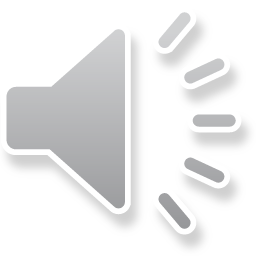 het woord van de dag 2: de kleren/de kleding
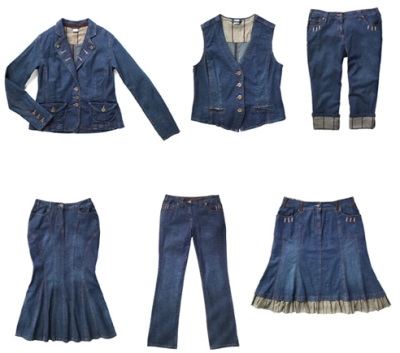 de taalfuncties van  dag 2
dag 3
(de) opa
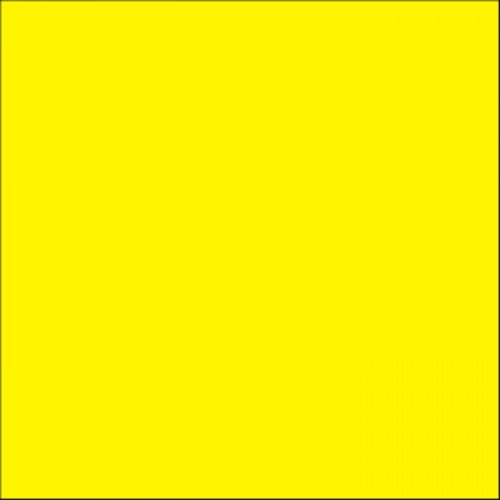 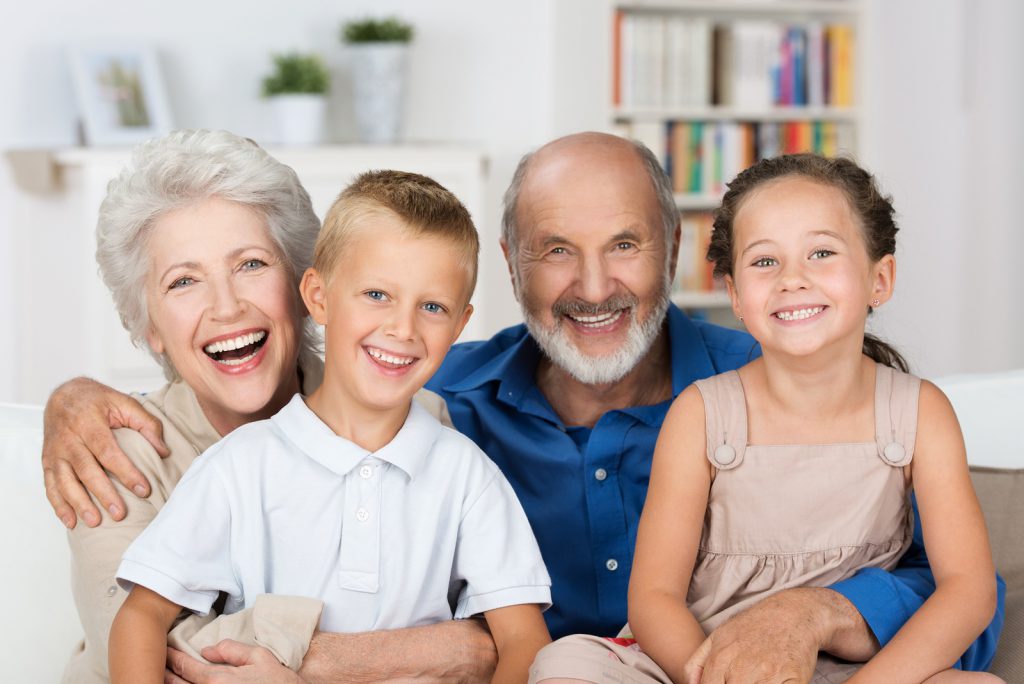 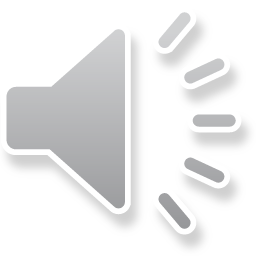 (de) oma
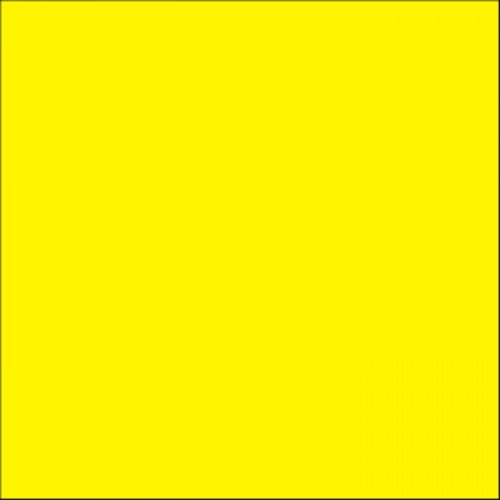 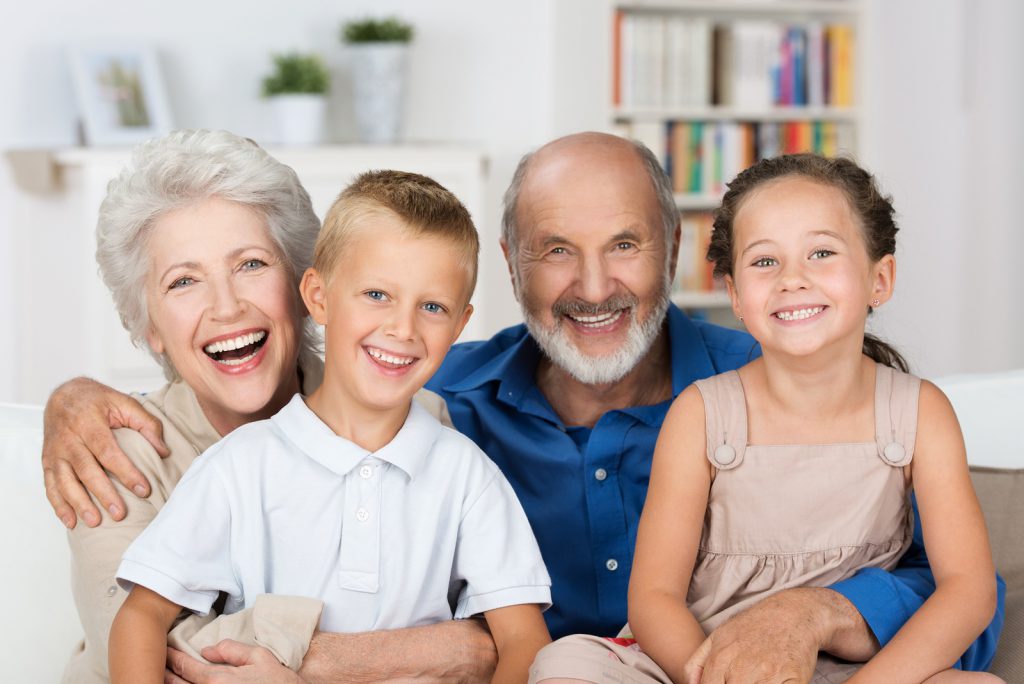 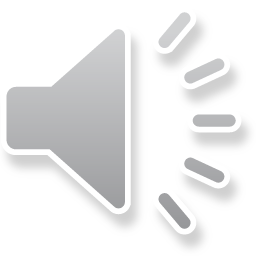 de kinderwagen
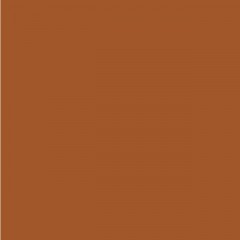 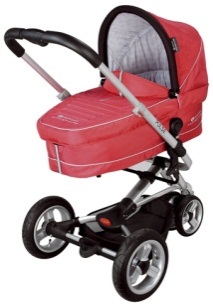 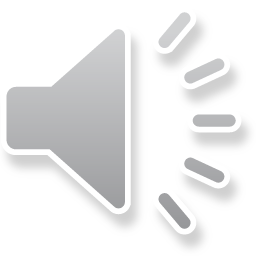 huilen
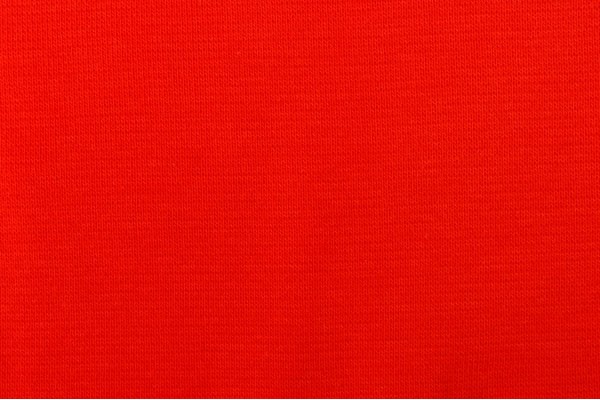 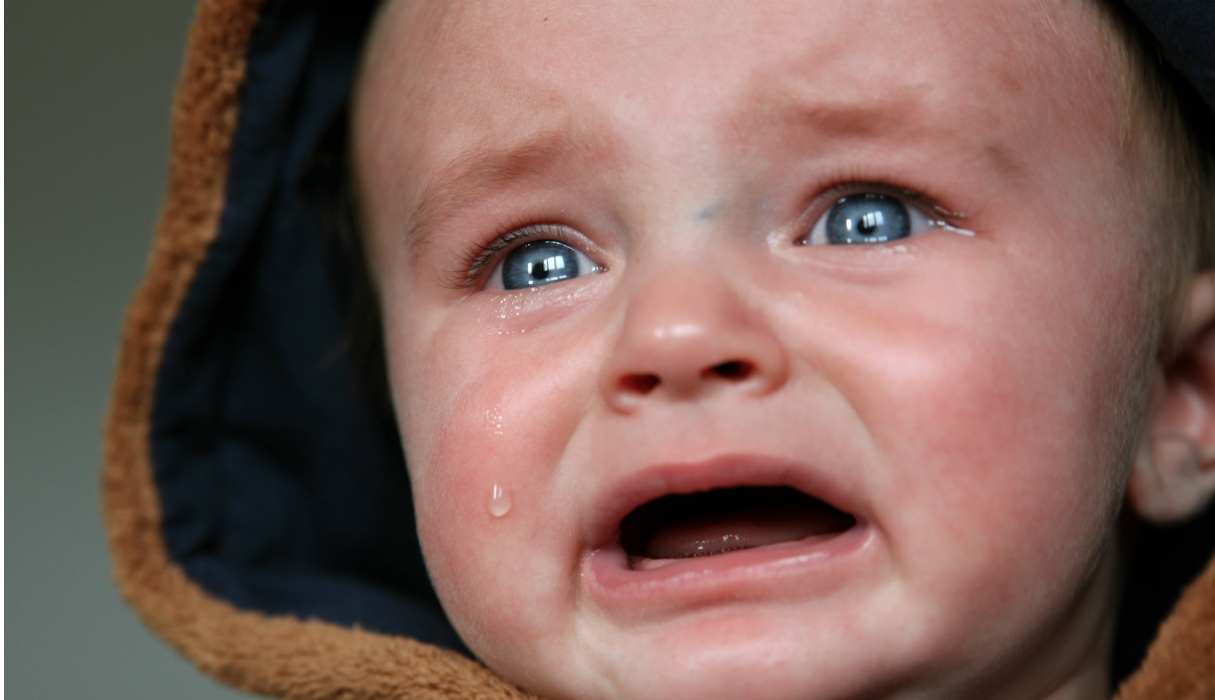 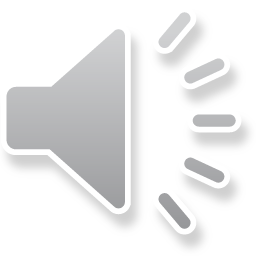 meehelpen
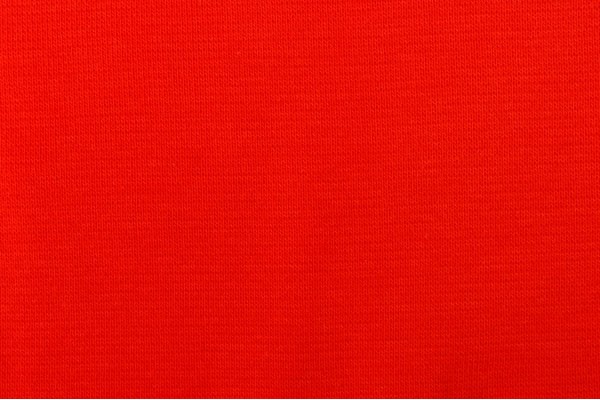 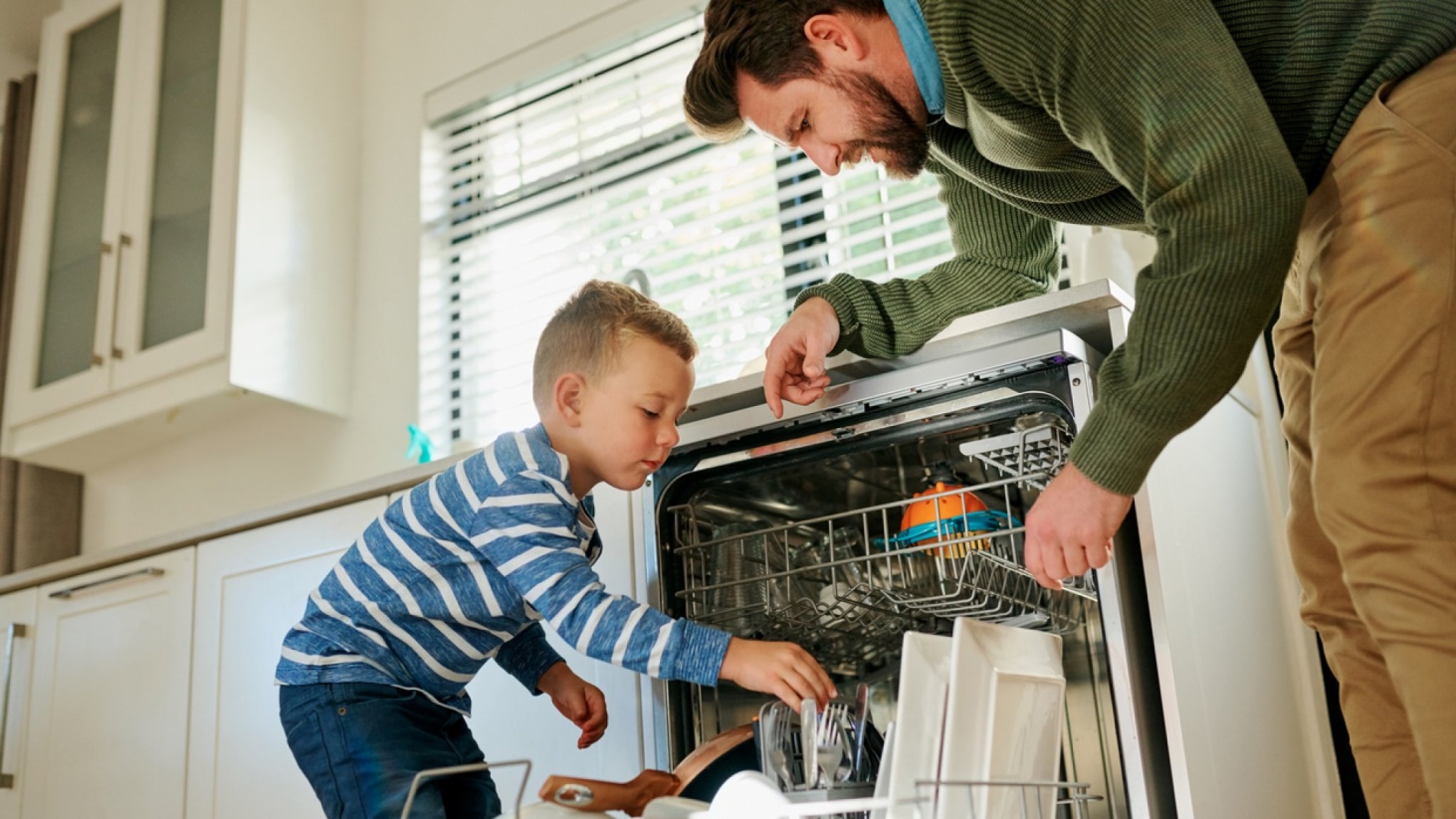 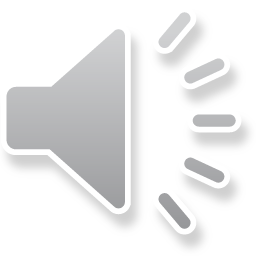 allebei
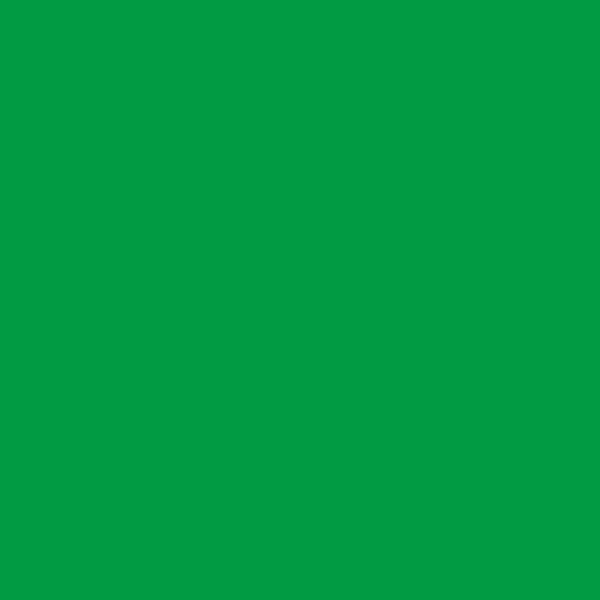 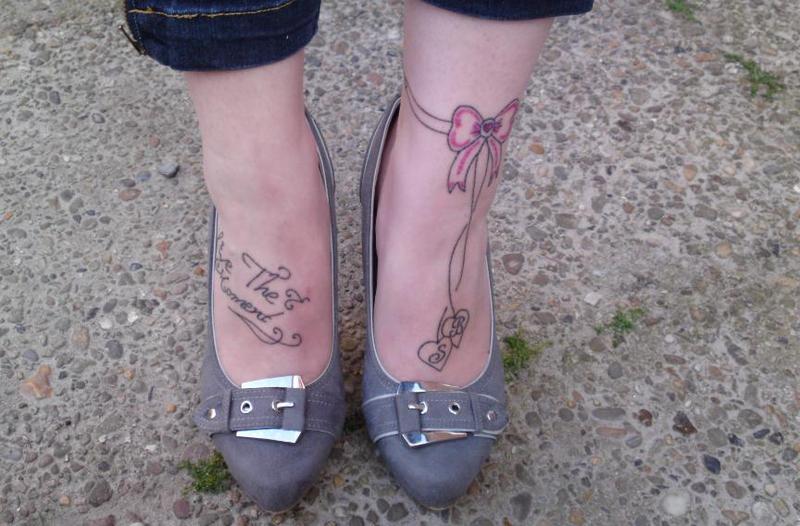 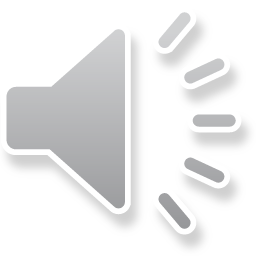 mooi?
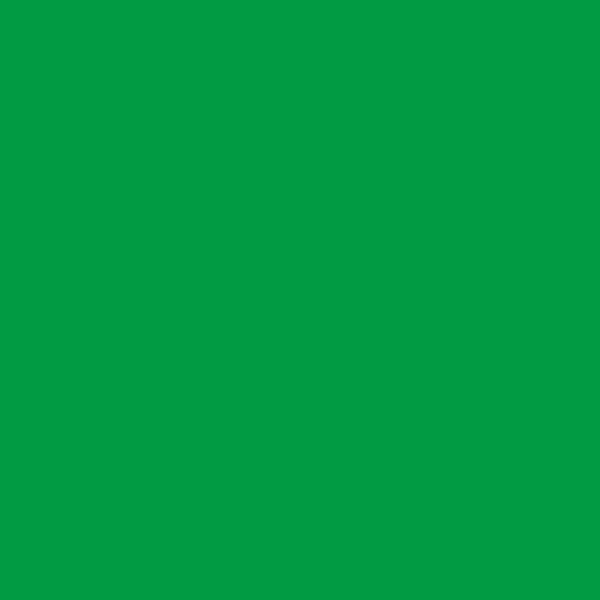 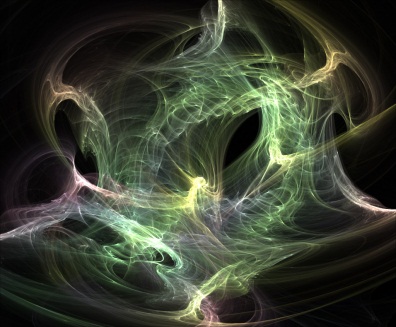 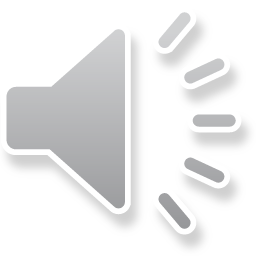 verdrietig
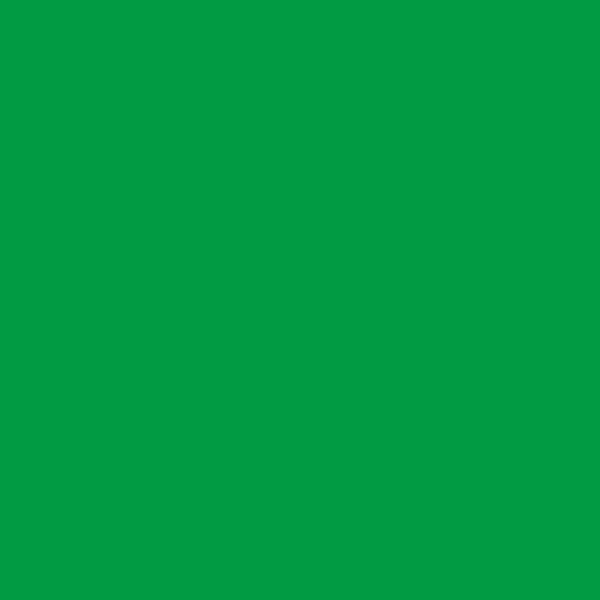 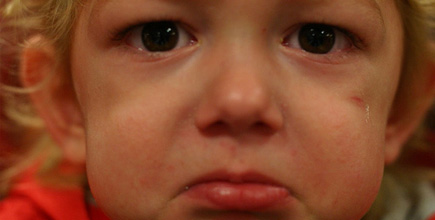 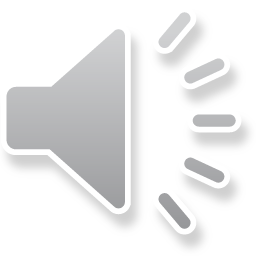 blij
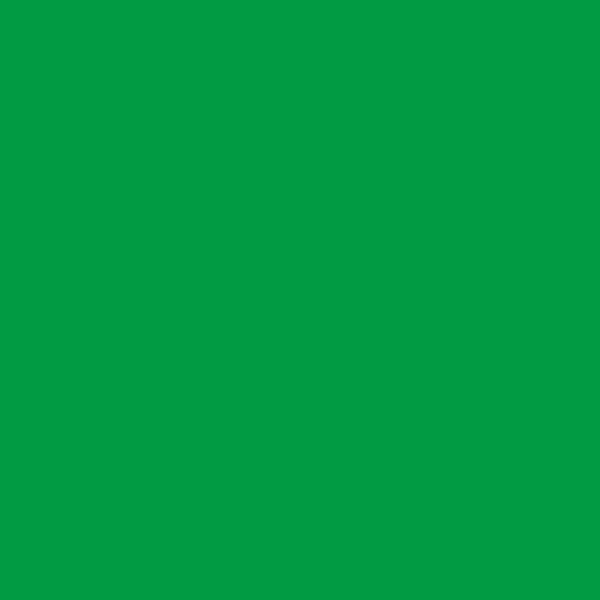 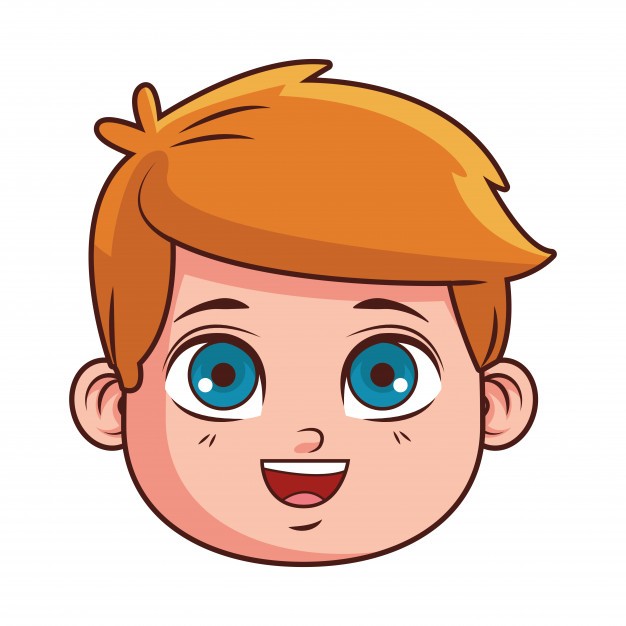 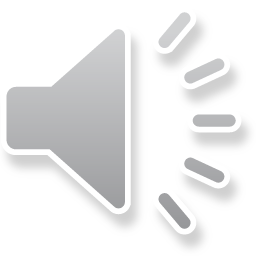 op schoot
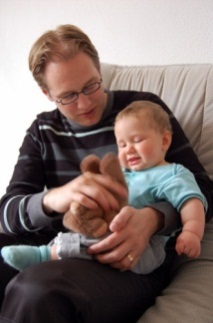 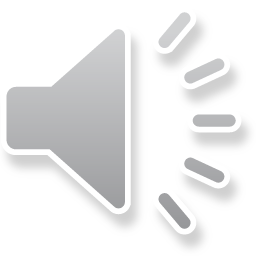 het woord van de dag 3:de opa en oma
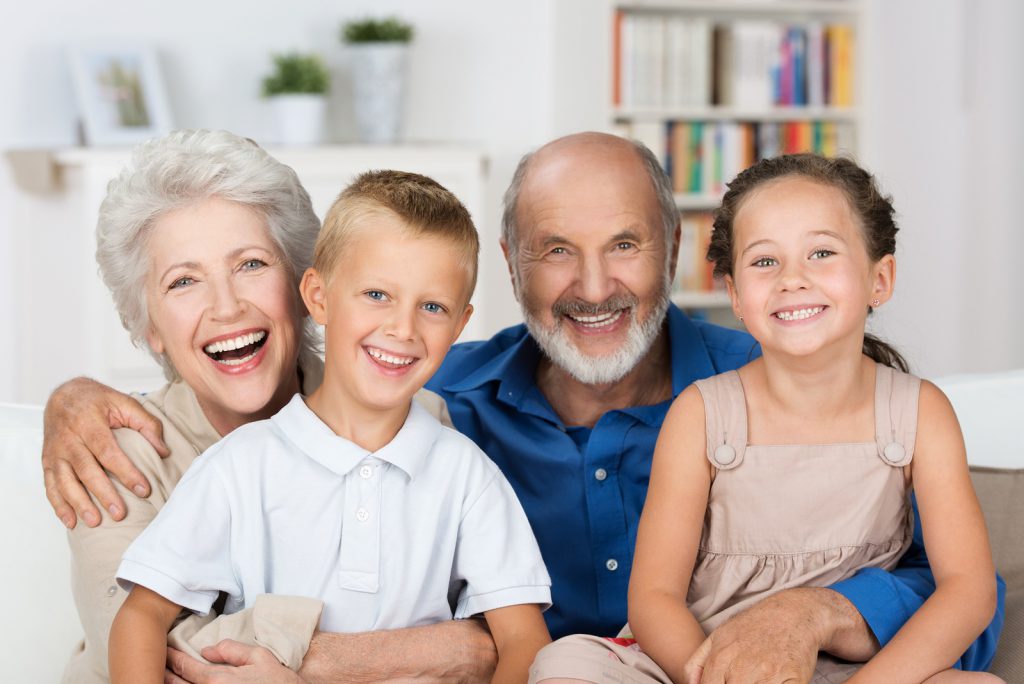 Het verhaal dag 3Klik op
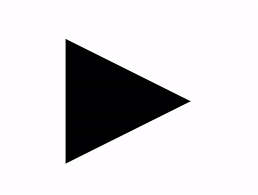 de verhaalplaten van dag 3
de verhaalplaten van dag 3
de verhaalplaten van dag 3
de verhaalplaten van dag 3
dag 4
de vriend
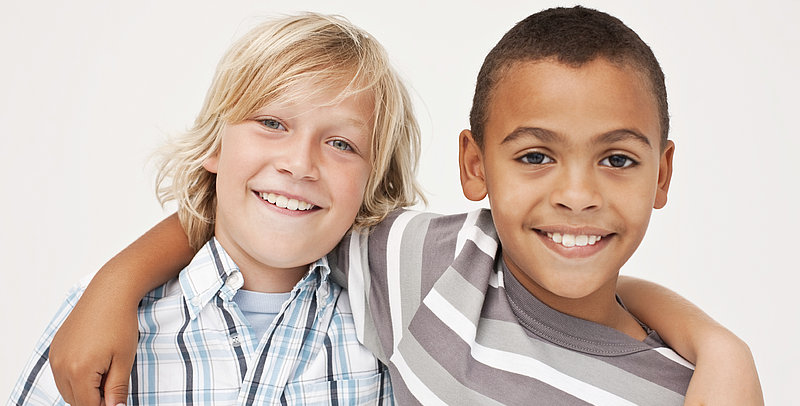 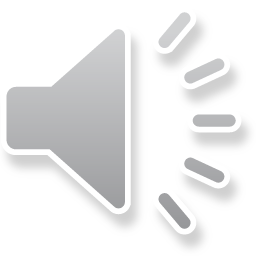 de vriendin
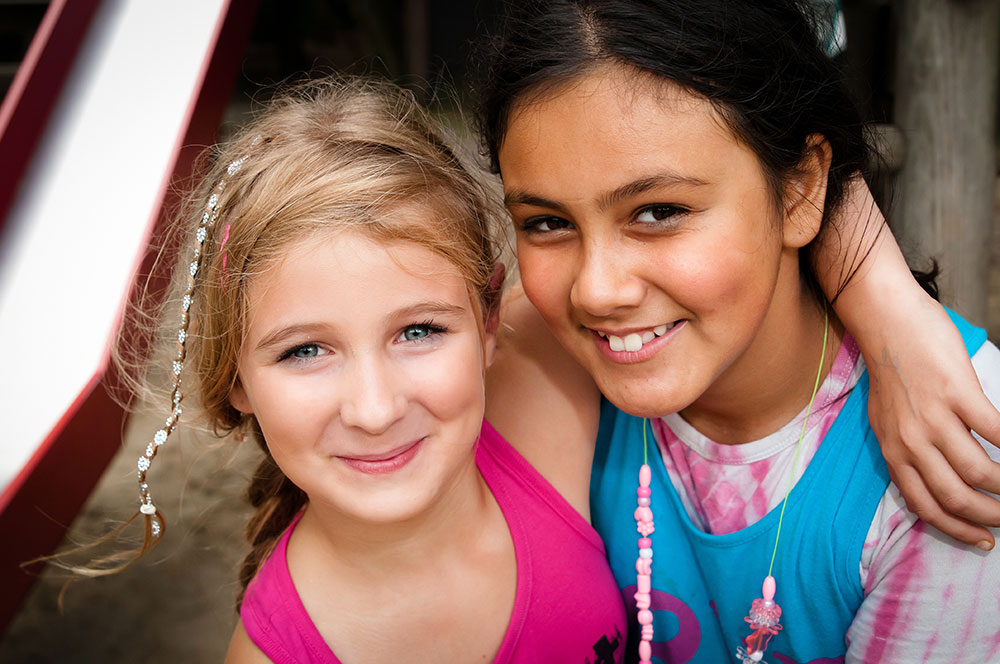 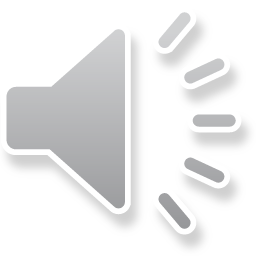 het bloed
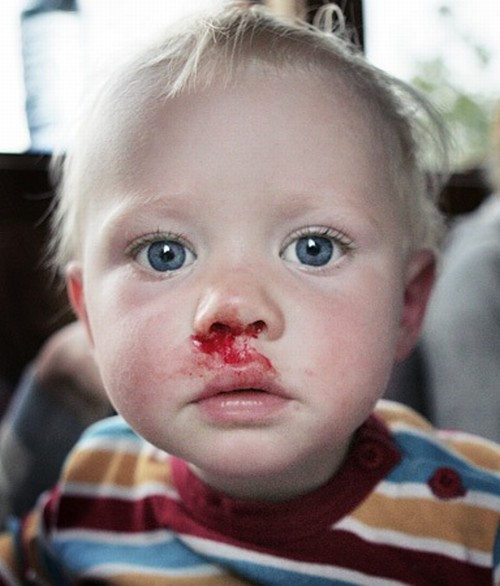 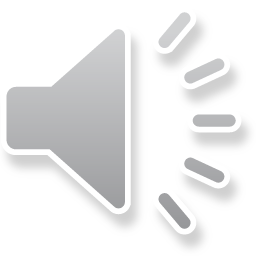 de schep
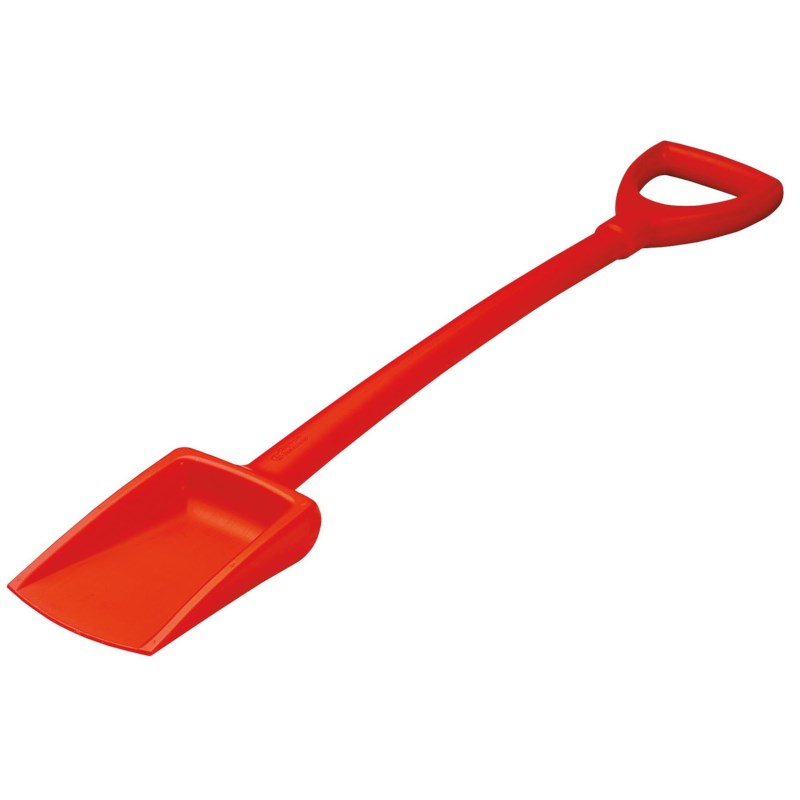 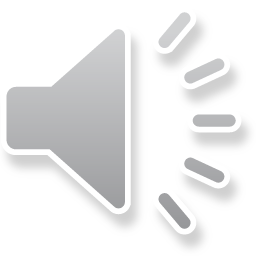 de schouder
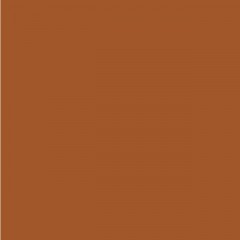 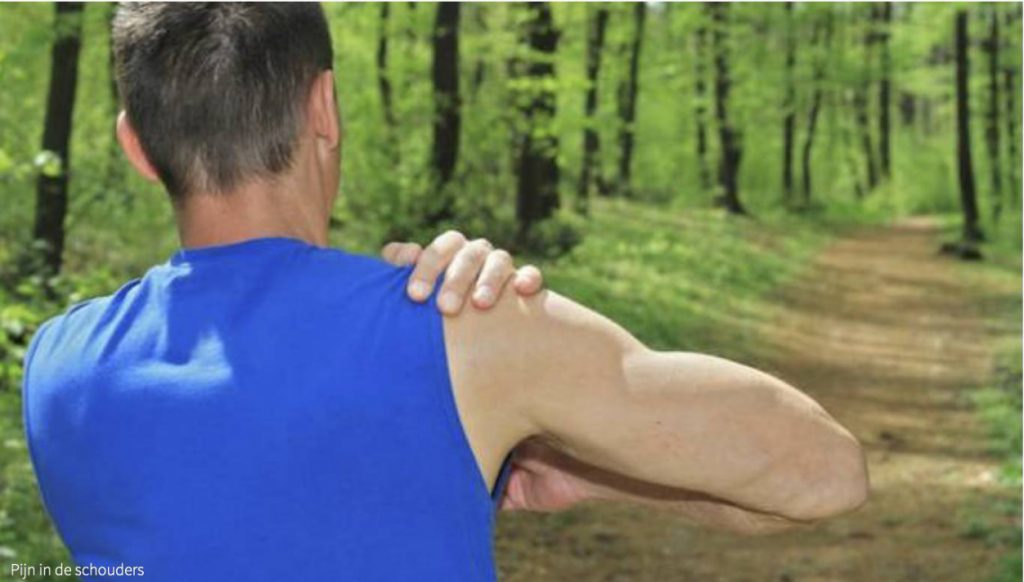 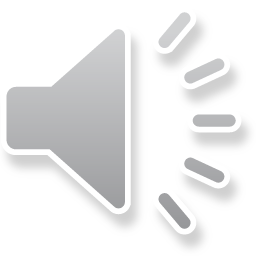 de tuin
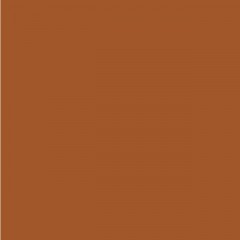 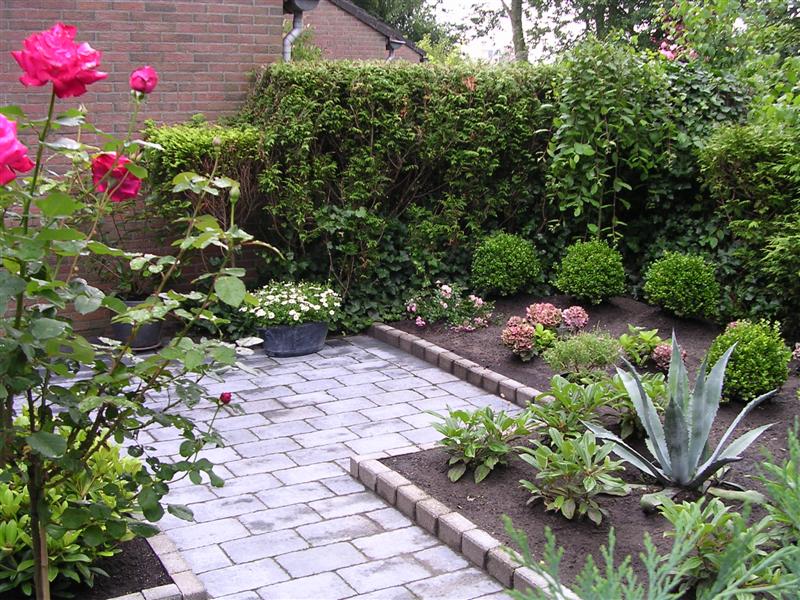 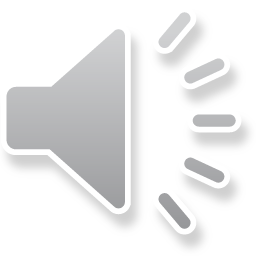 de zandbak
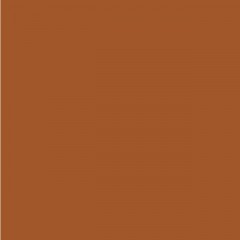 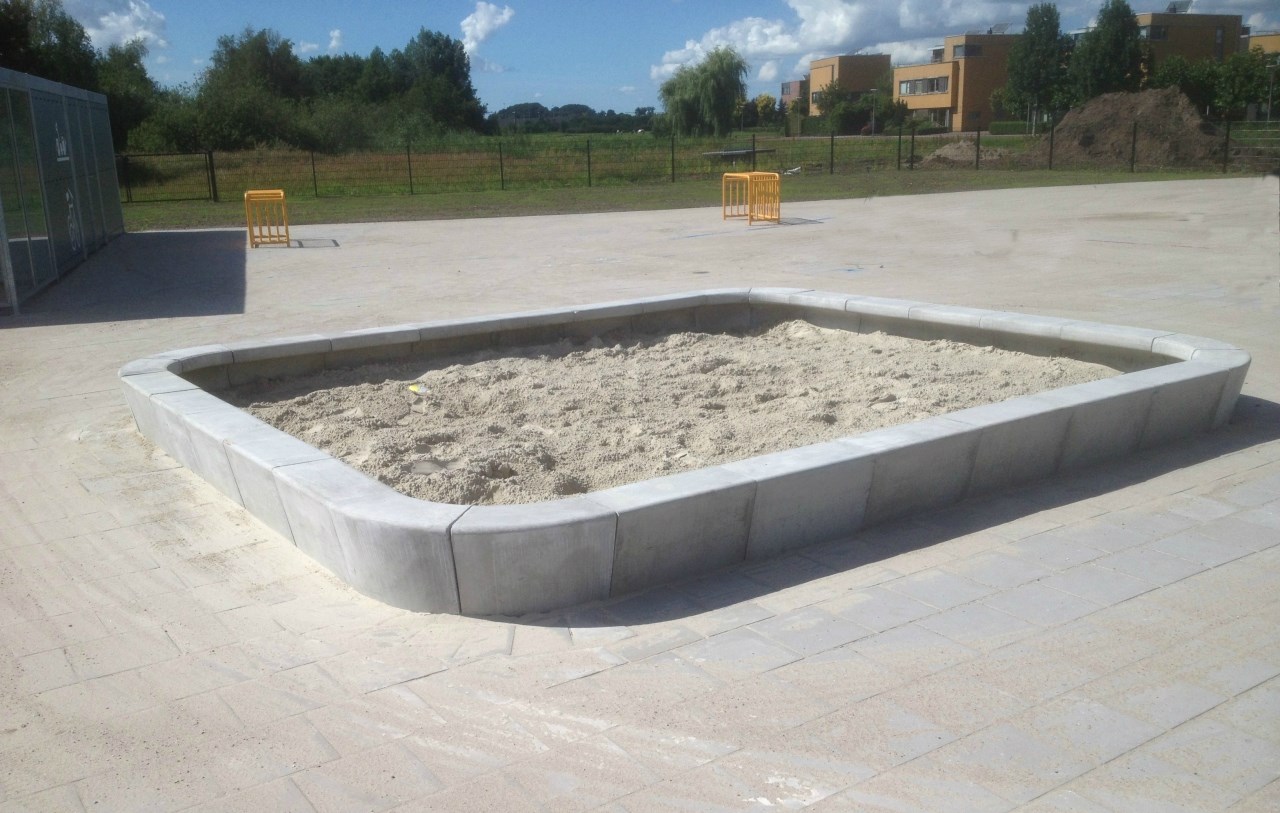 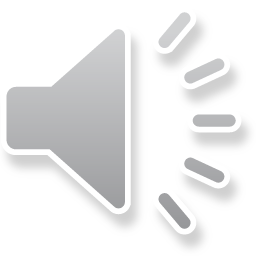 huilen
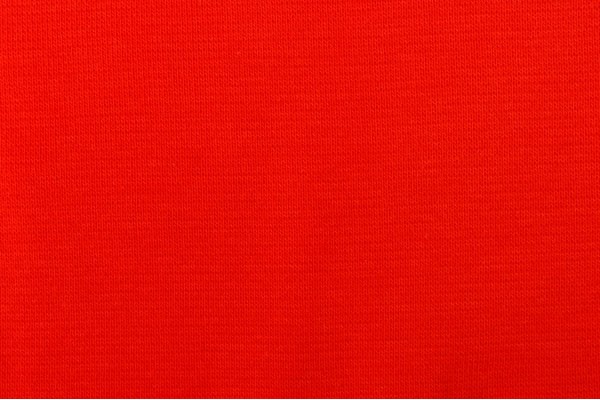 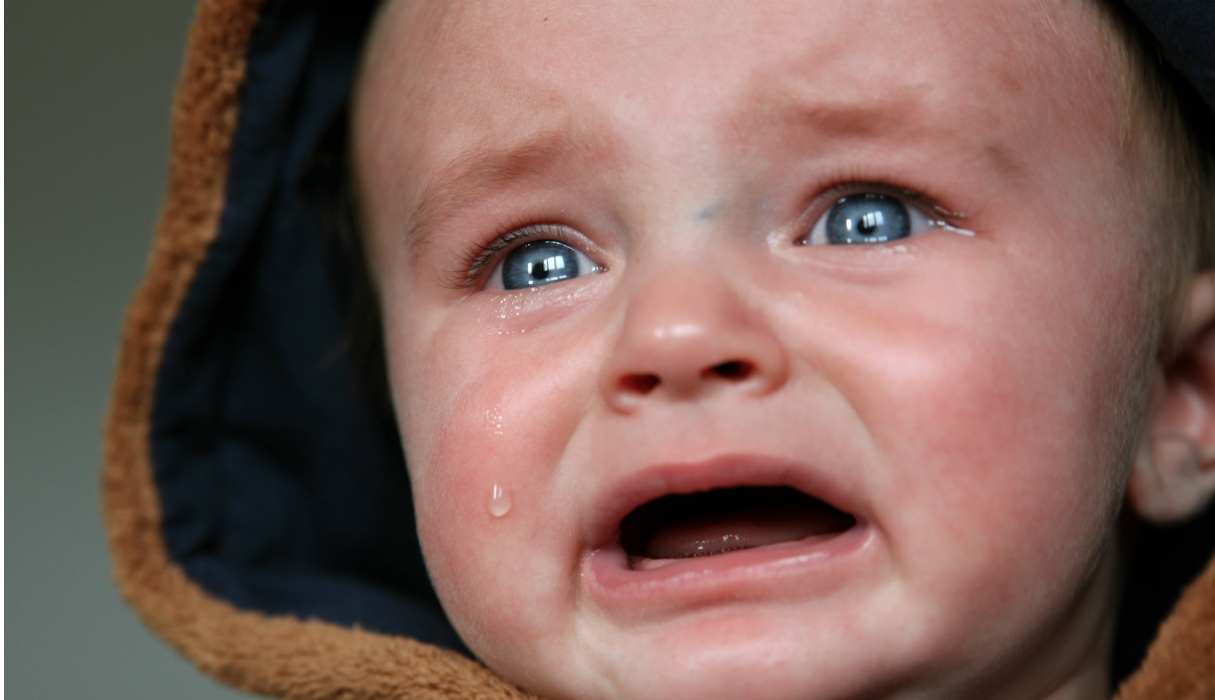 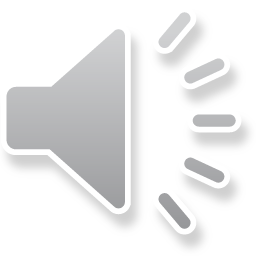 ruzie maken
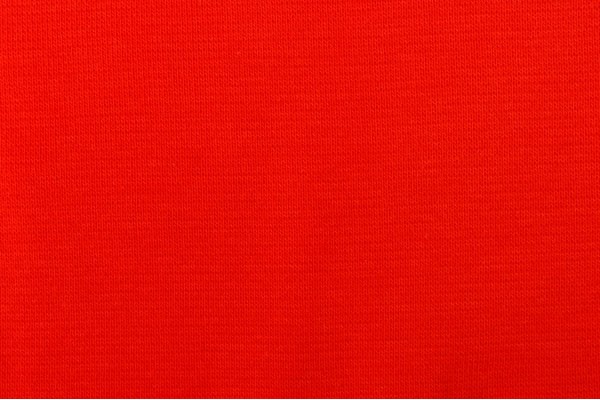 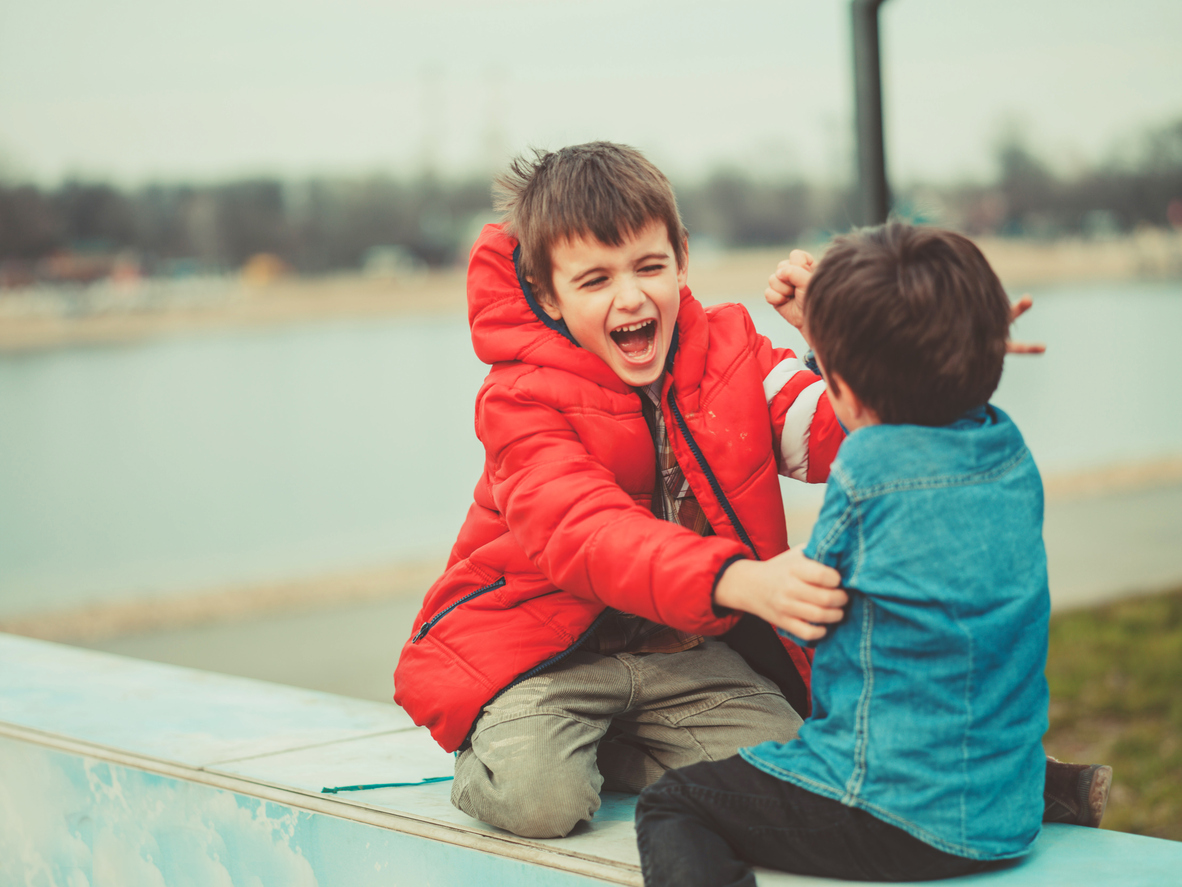 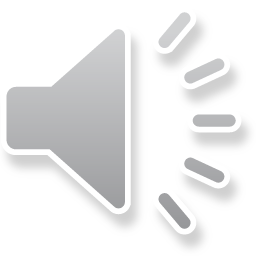 slaan
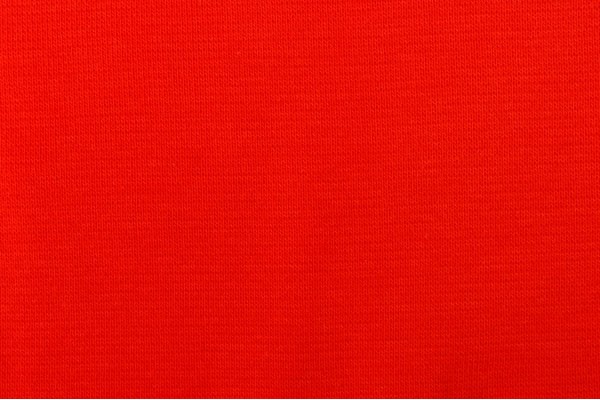 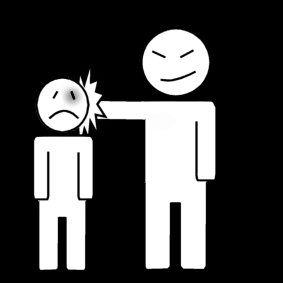 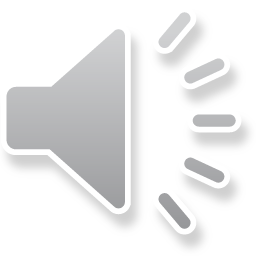 trappen
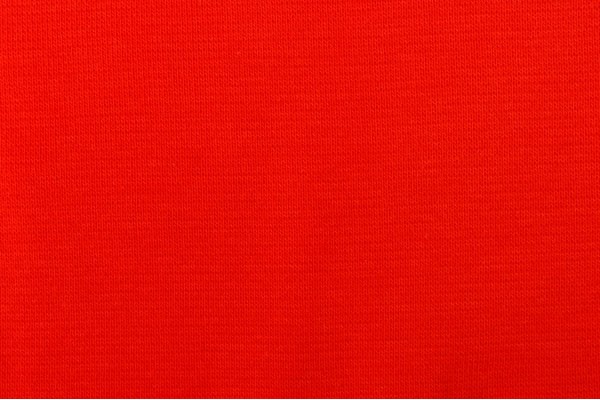 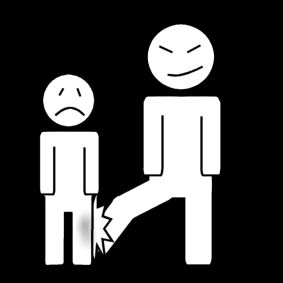 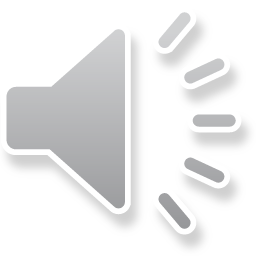 vechten
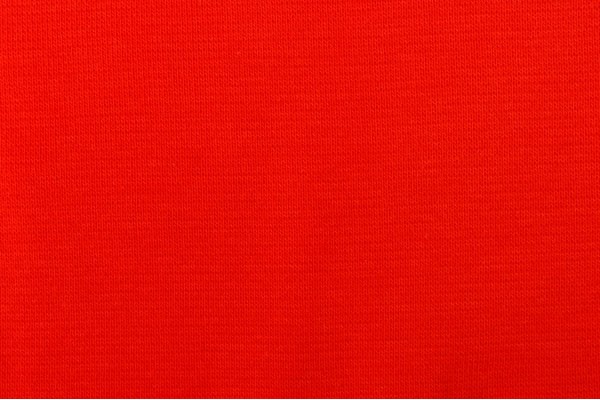 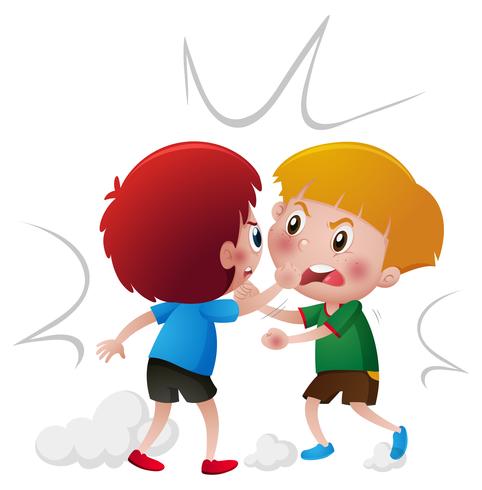 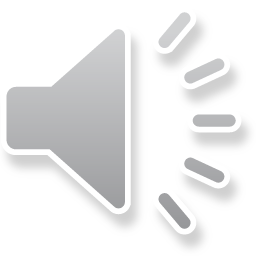 weglopen
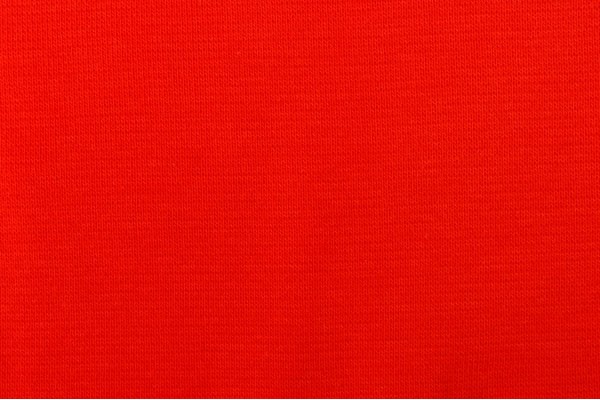 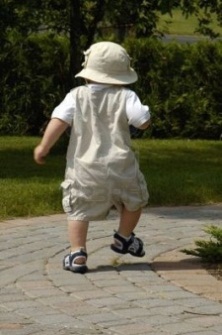 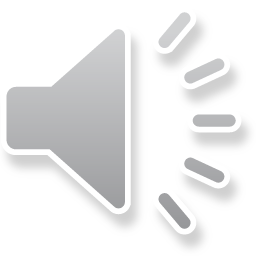 boos worden
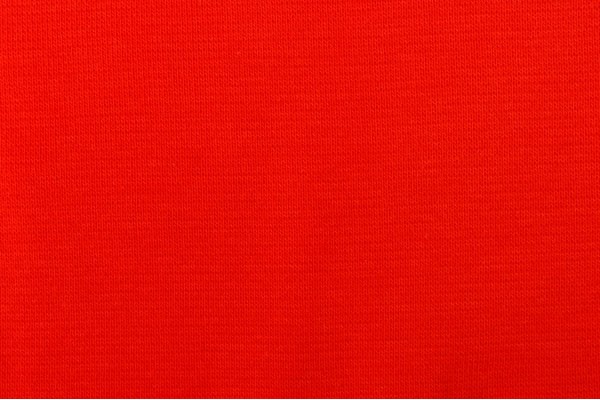 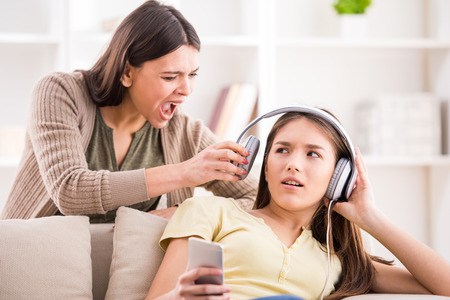 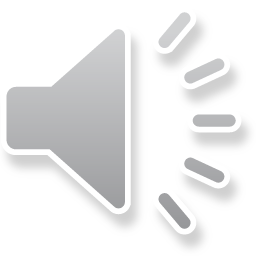 boos
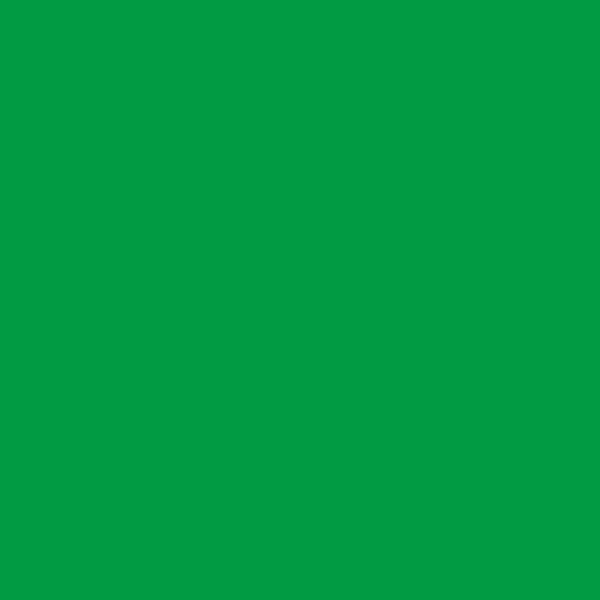 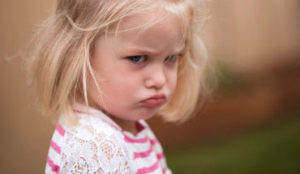 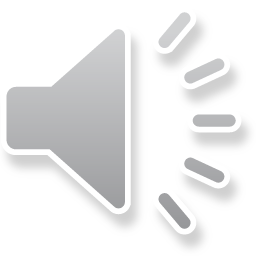 achterin (de auto)
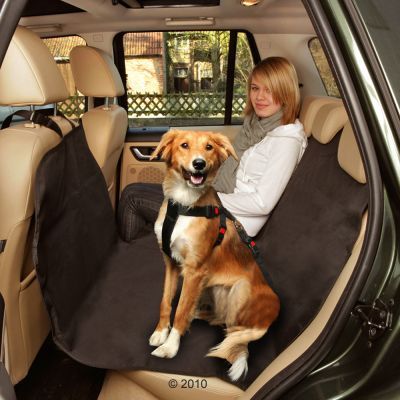 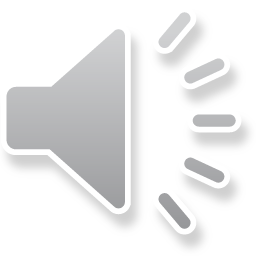 het woord van de dag : ruzie maken
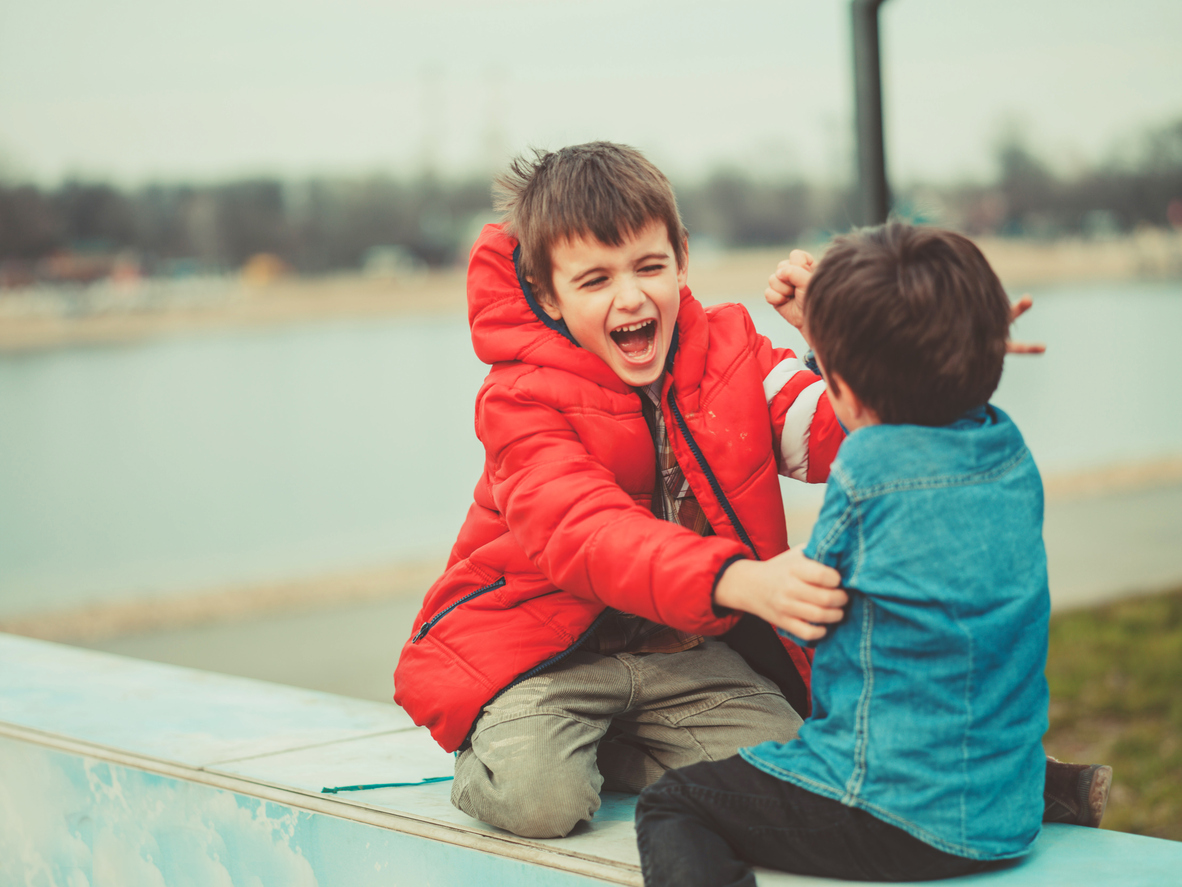 Het verhaal van dag 4Klik op
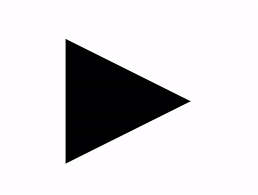 de verhaalplaten van dag 4
de verhaalplaten van dag 4
de verhaalplaten van dag 4
de verhaalplaten van dag 4
dag 5
verstoppen
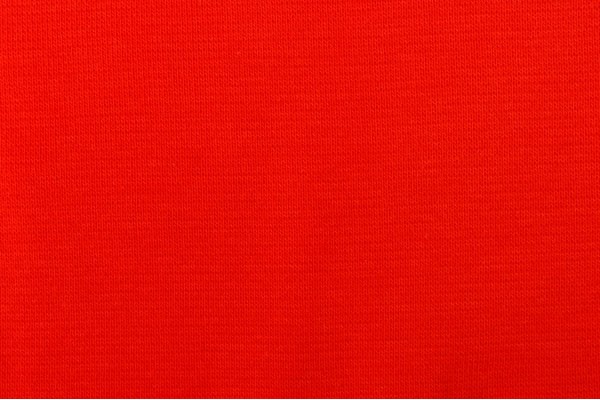 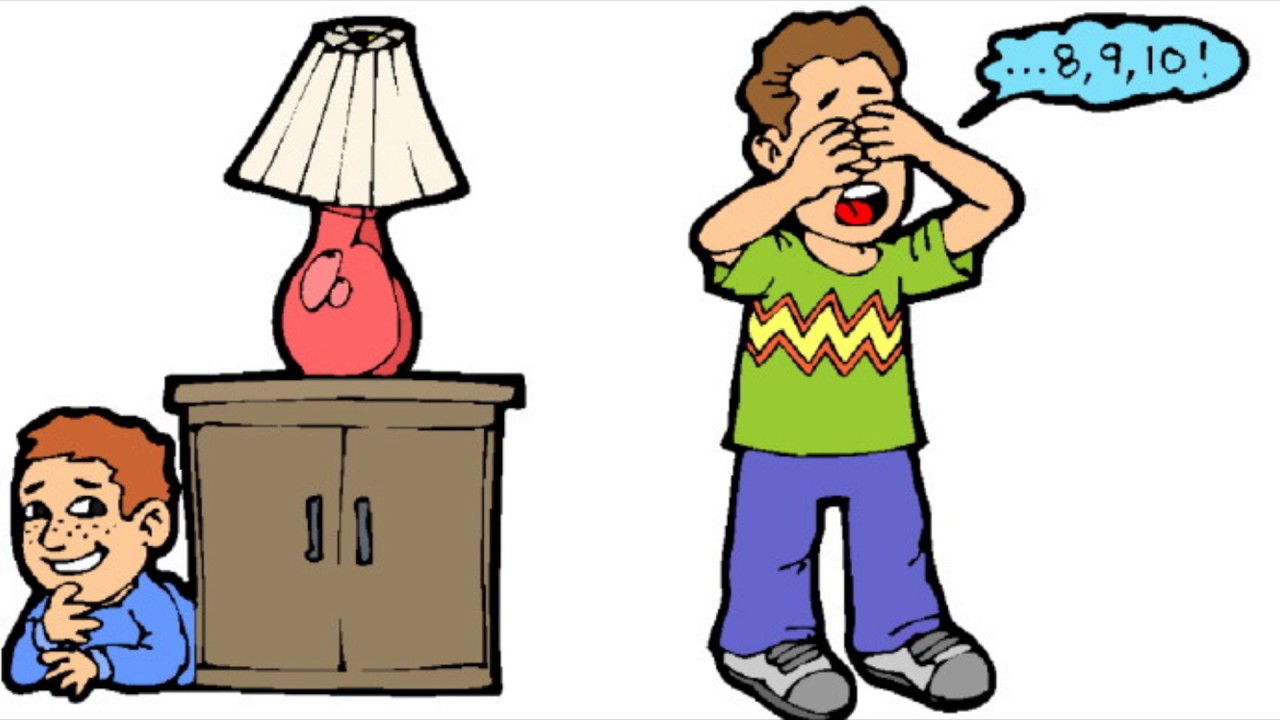 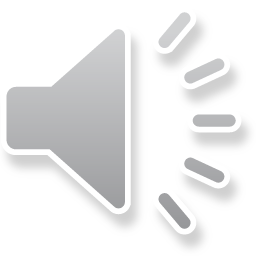 links
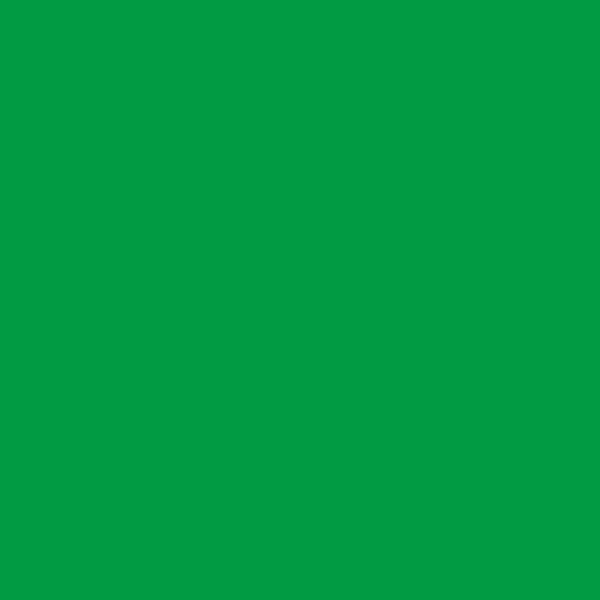 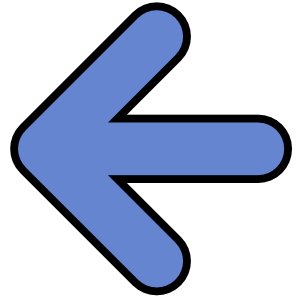 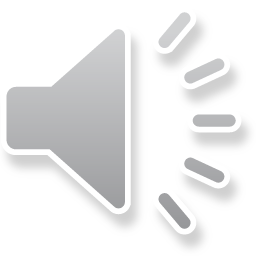 rechts
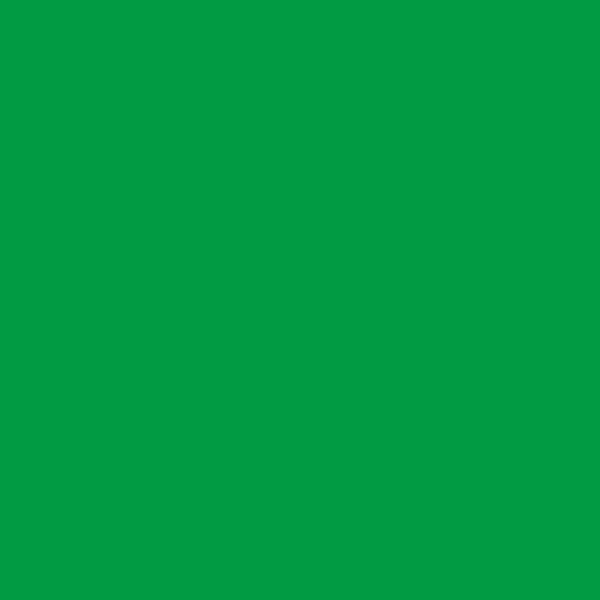 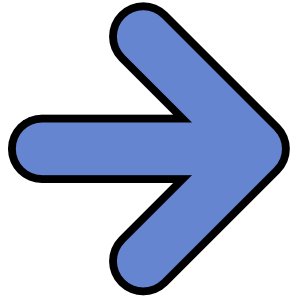 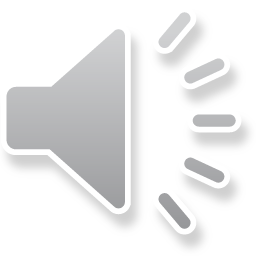 onder (de tafel)
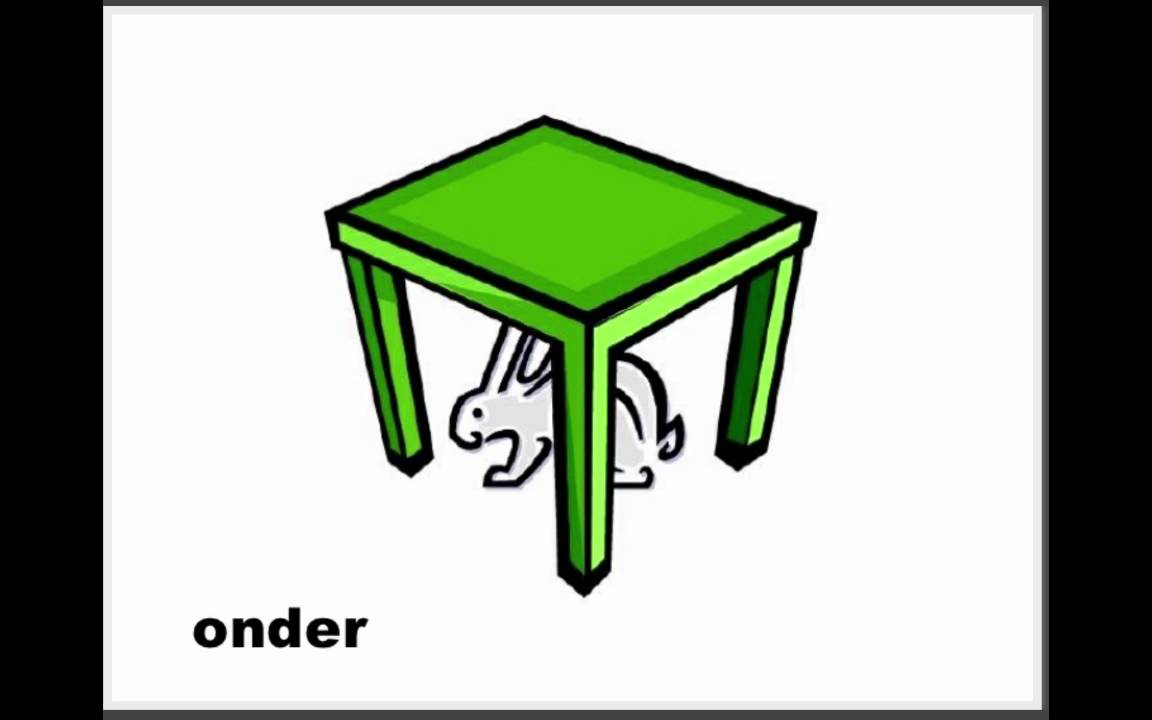 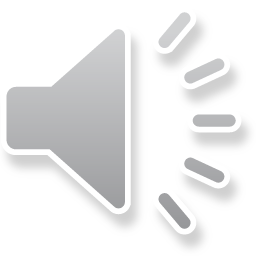 voor (het blok)
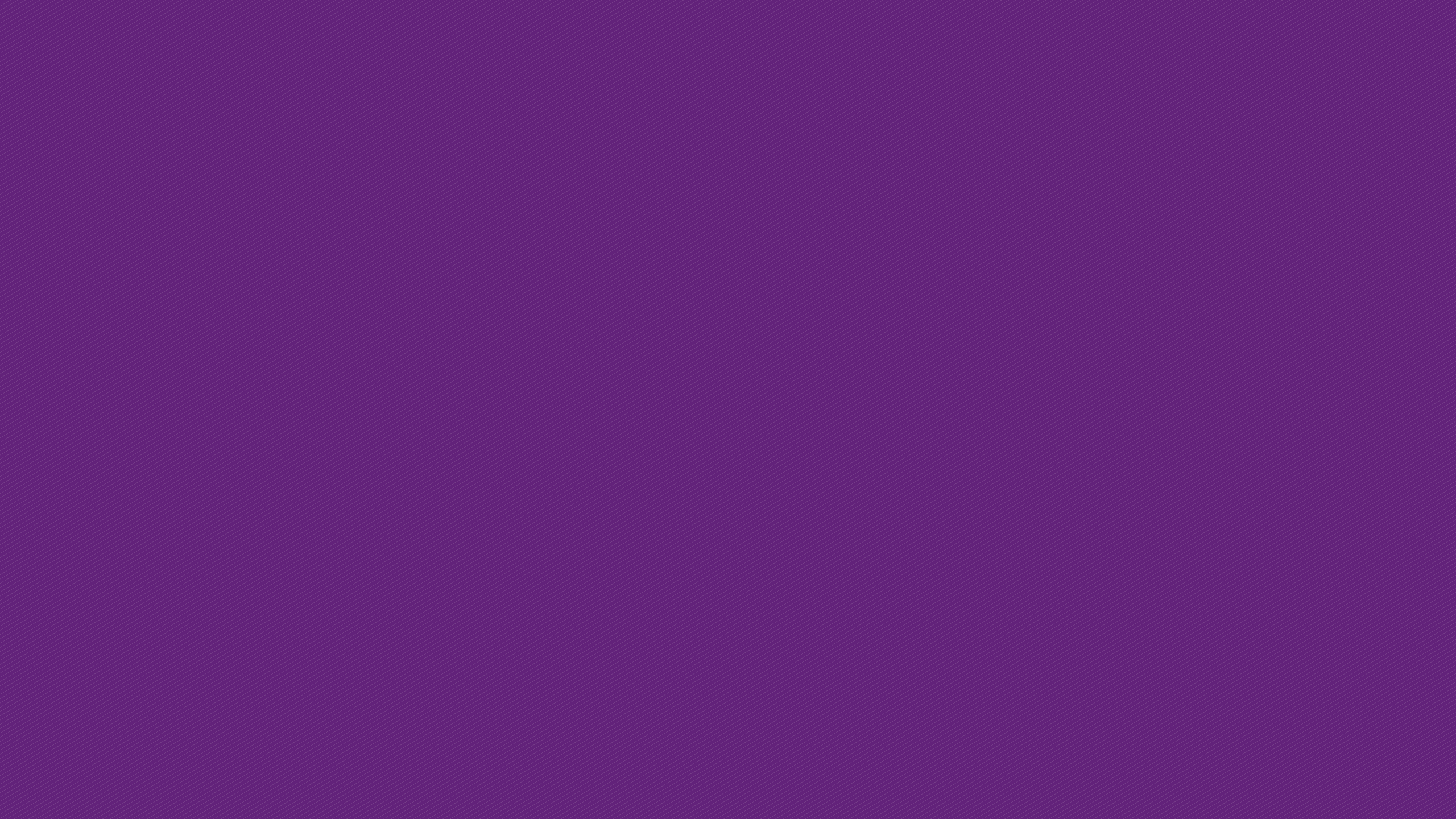 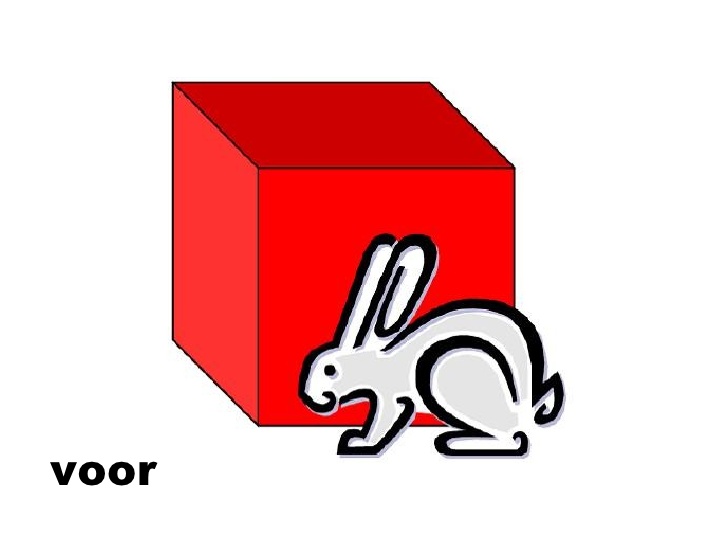 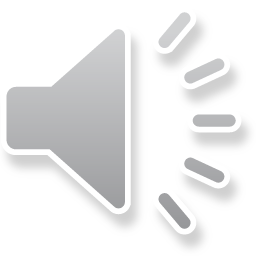 achter (het blok)
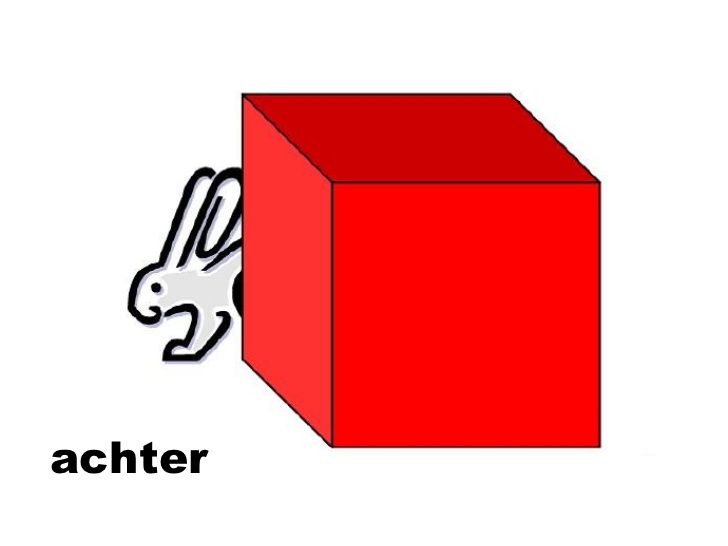 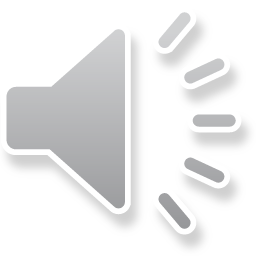 het woord van de dag 5: verstoppen
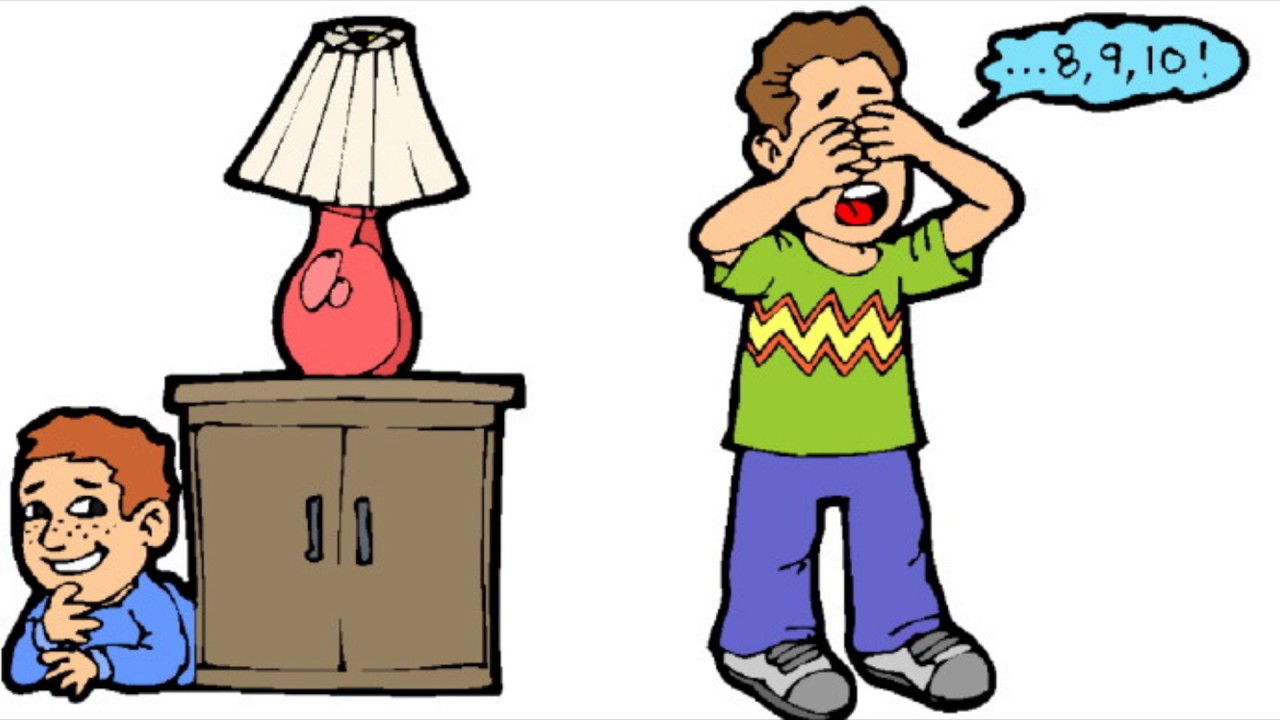